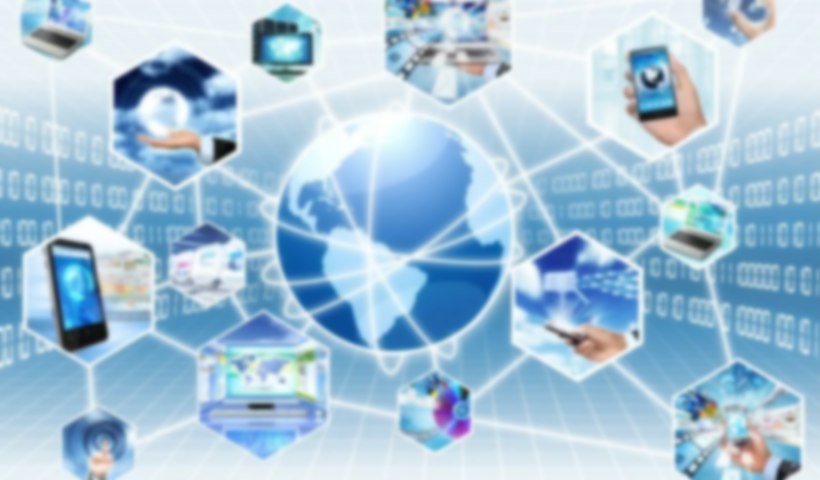 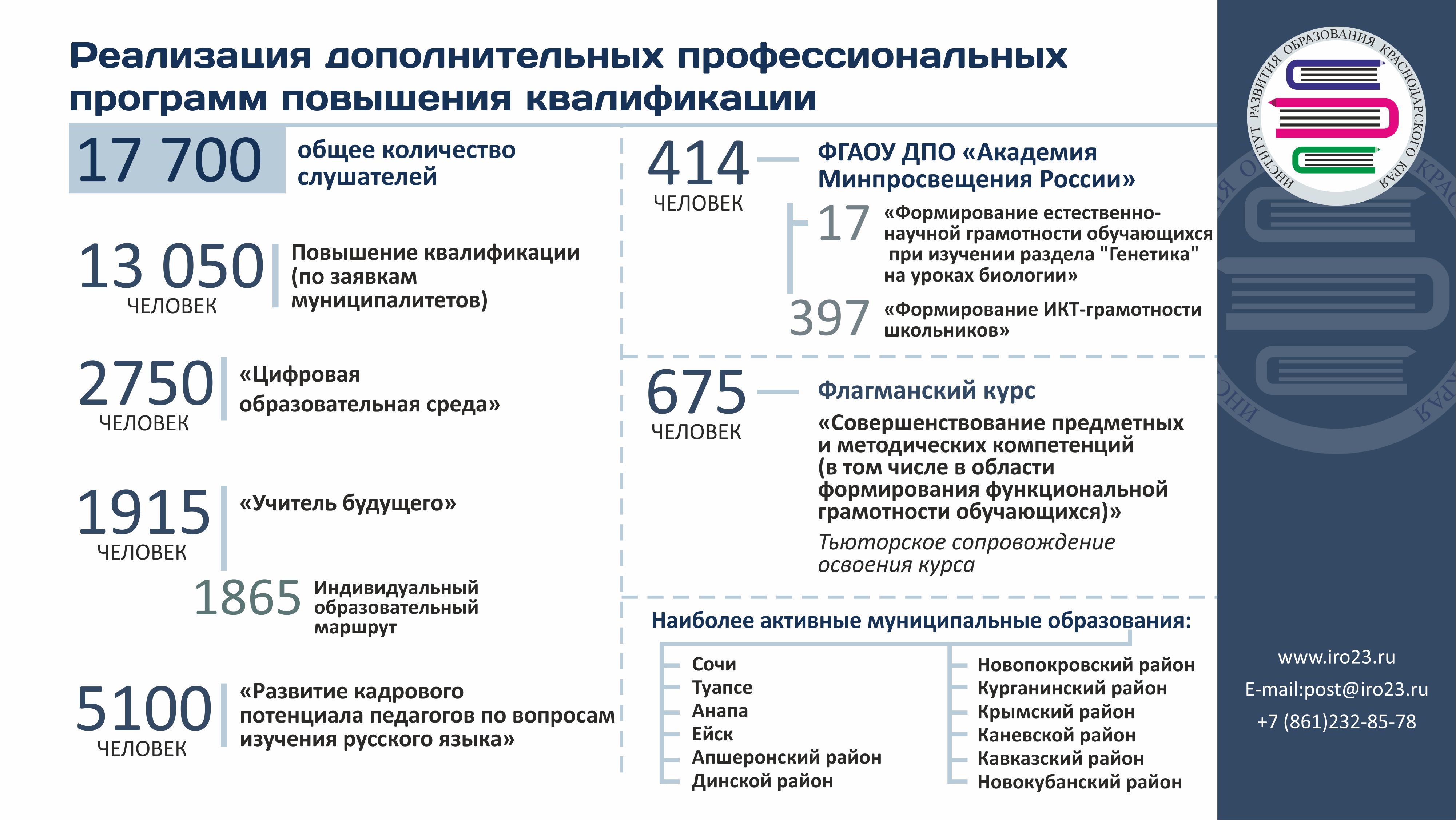 Опыт использования цифровых образовательных ресурсов и сервисов в образовательной деятельности»18.07.2022
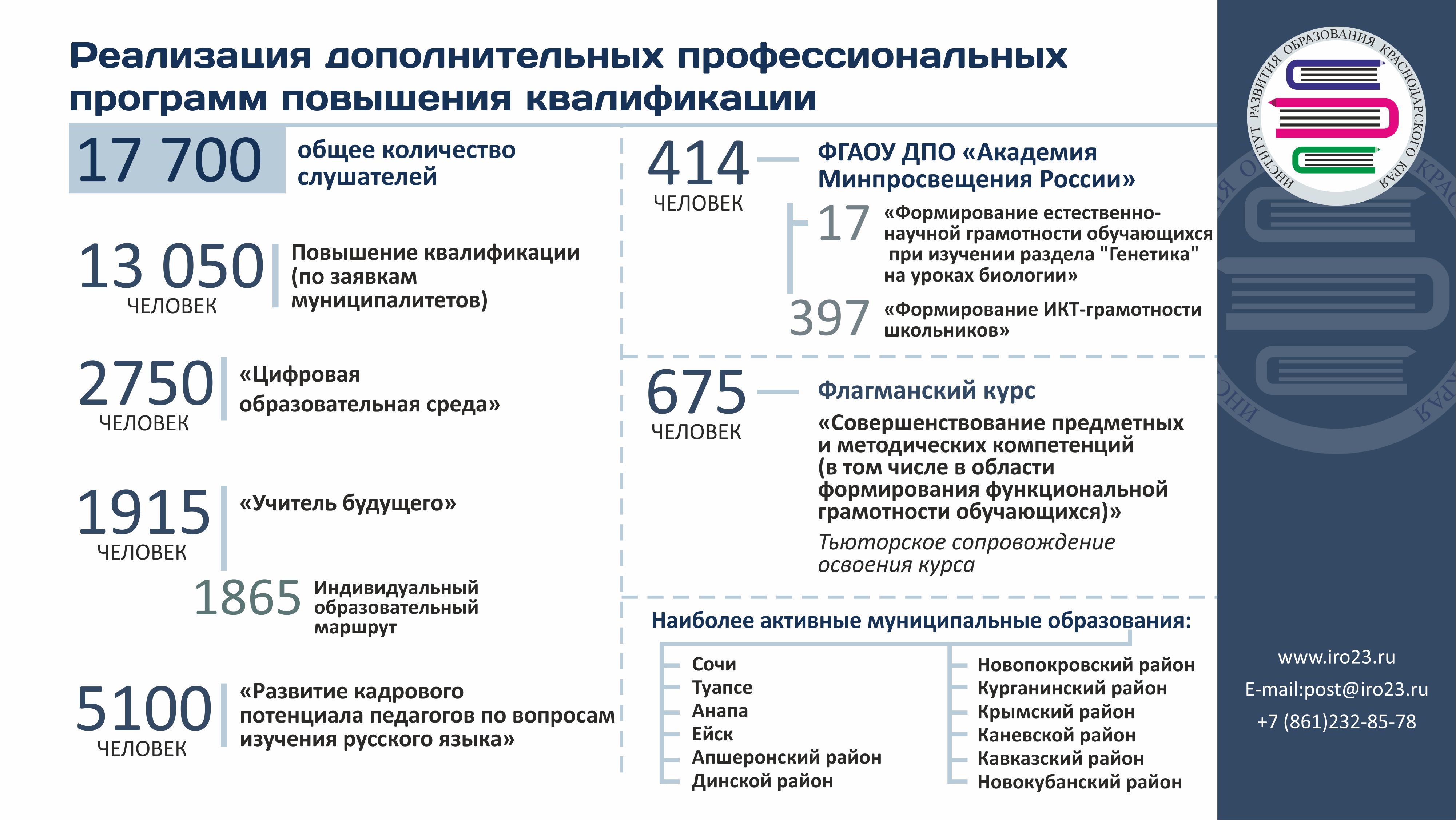 Центр непрерывного повышения профессионального мастерства педагогических работников

г. Краснодар,
 ул. Сормовская, 167
3 этаж, кабинет №325
E-mail: nda@iro23.info
+7 (861) 232-48-79
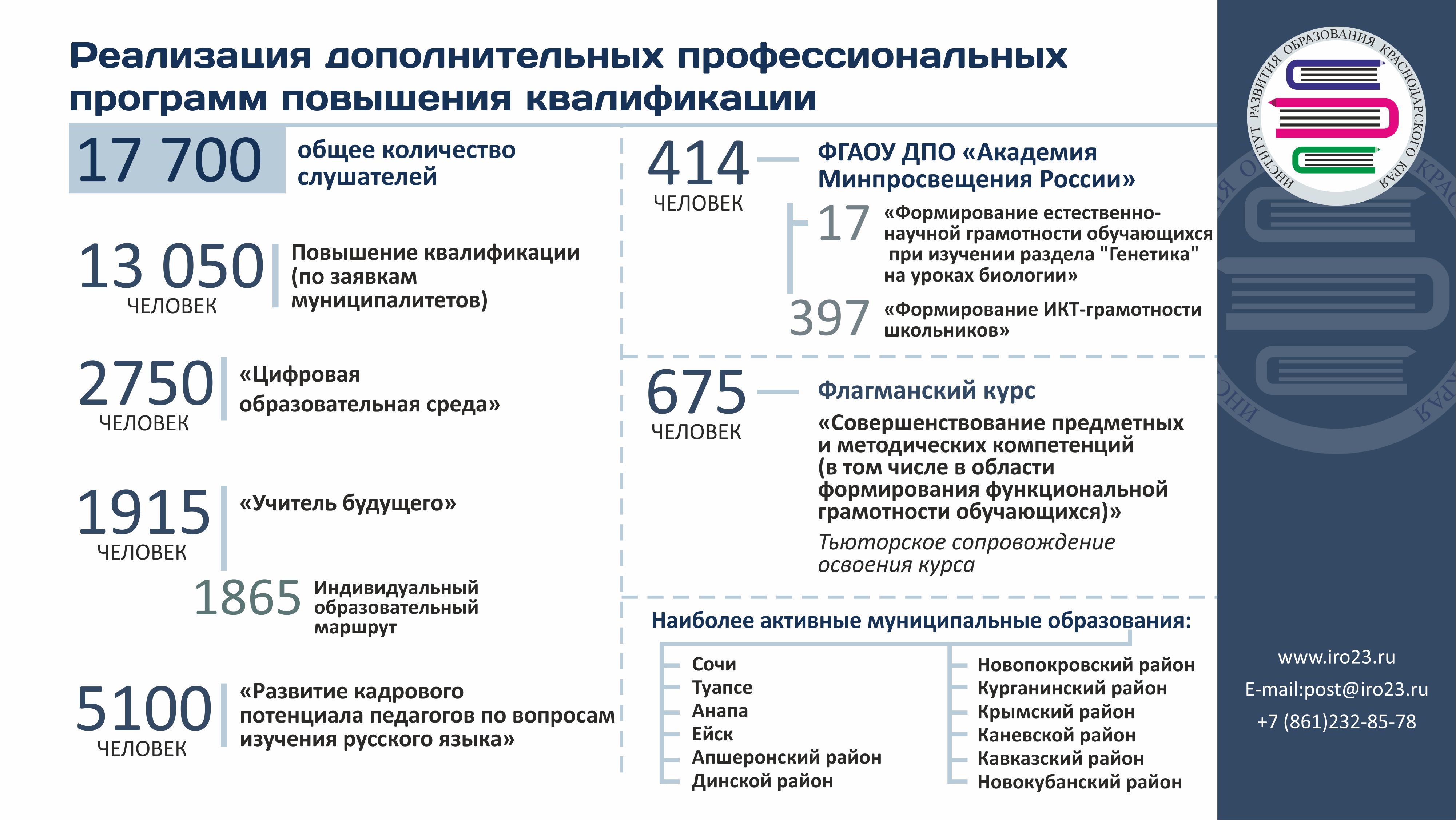 По результата проведенного отбора лучших педагогических практик и порядка пополнения депозитария лучших педагогических практик по использованию цифровых технологий в учебном процессе педагогическими работниками
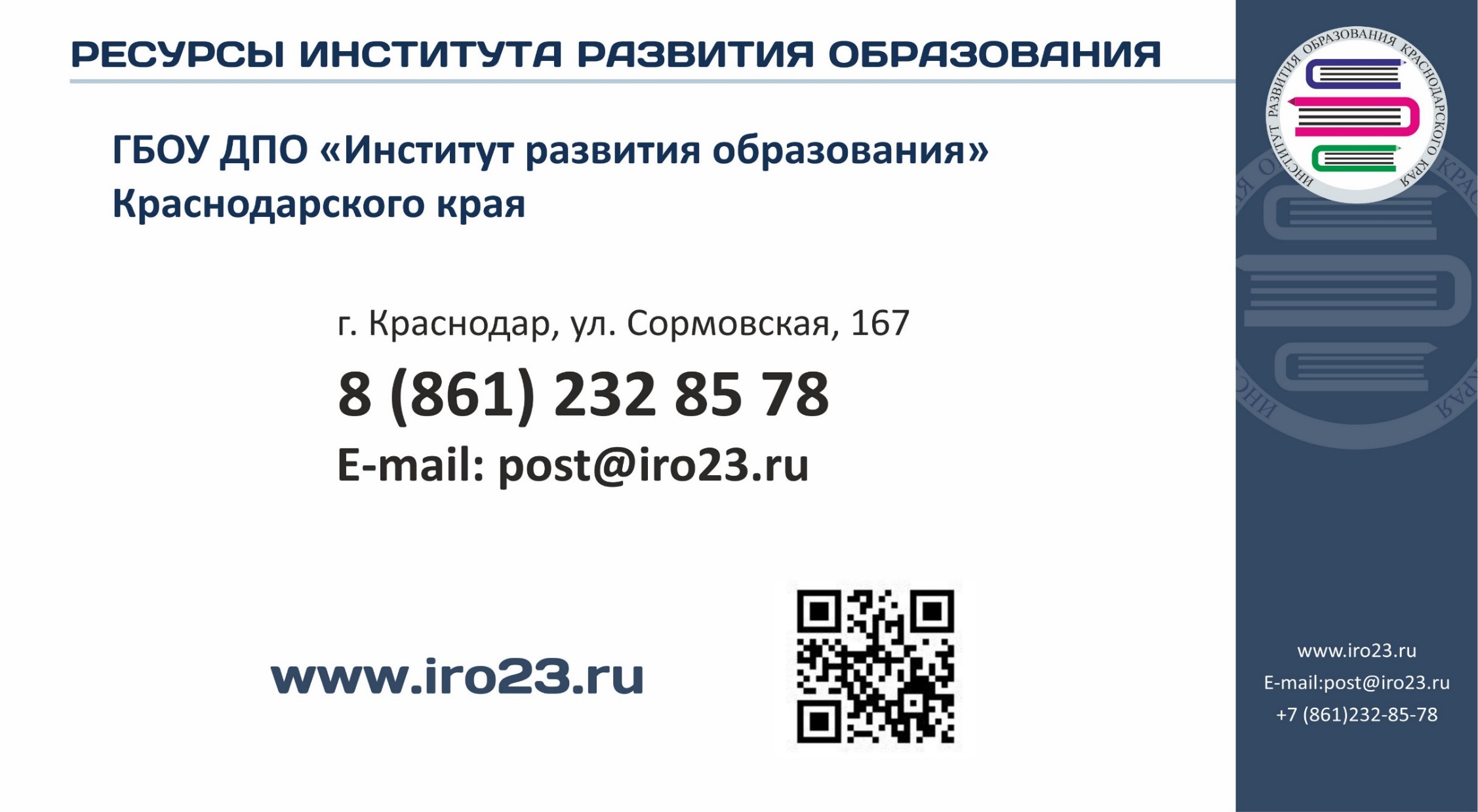 Никонова Дарья Анатольевна
главный специалист центра непрерывного повышения профессионального мастерства педагогических работников ГБОУ ИРО Краснодарского края
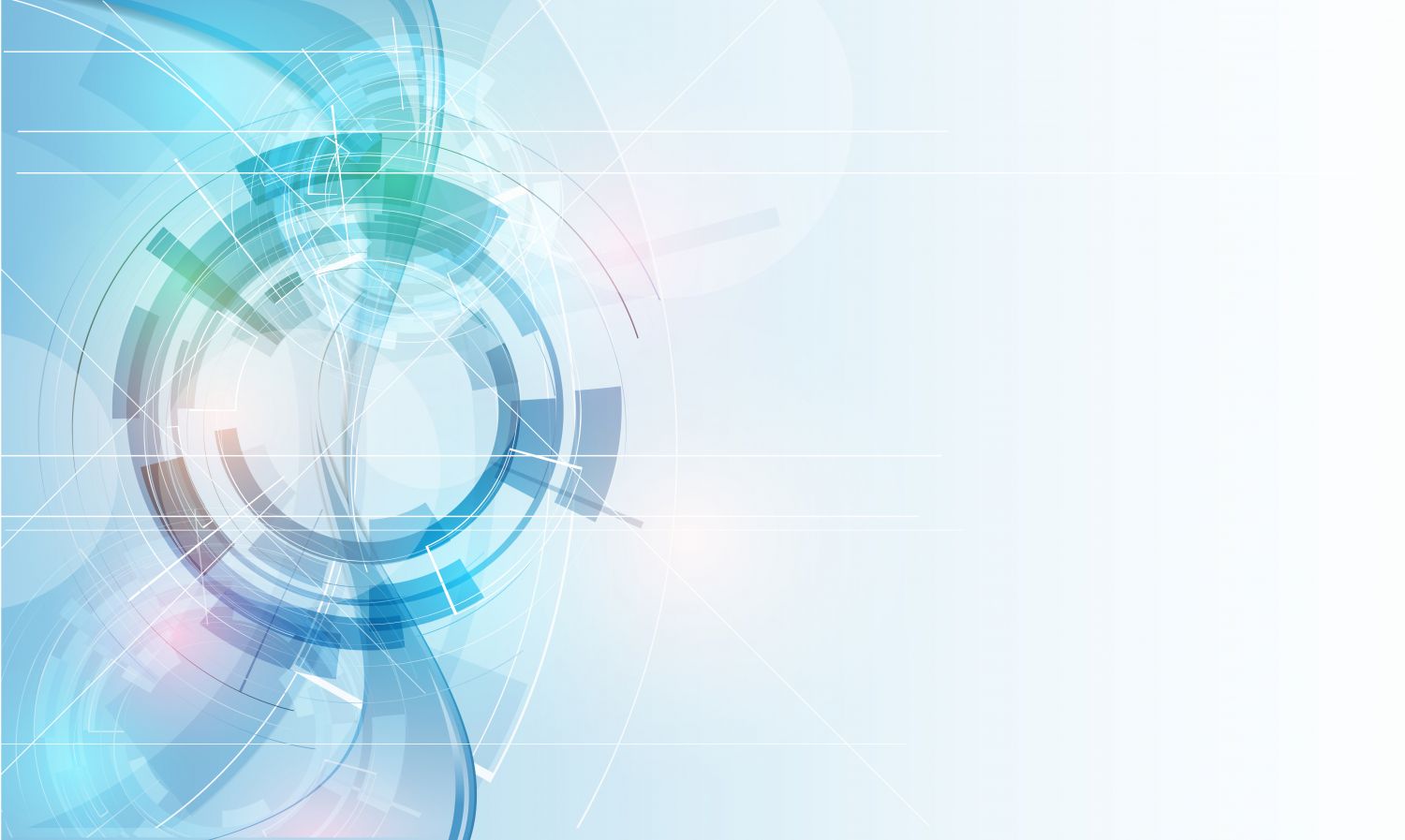 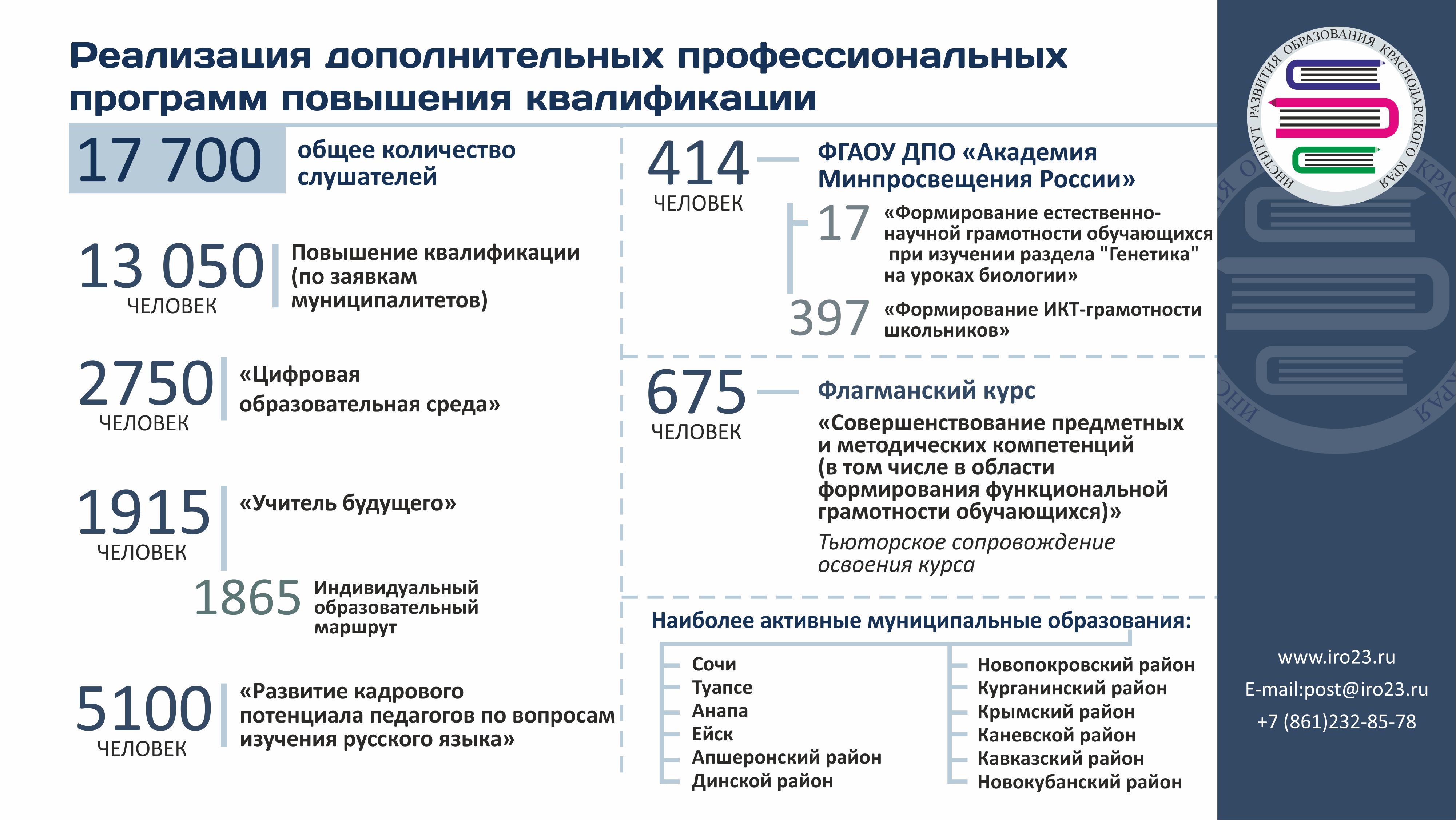 Проведение отбора лучших педагогических практик 
и порядке пополнения депозитария лучших педагогических практик по использованию 
цифровых технологий в учебном процессе
 педагогическими работниками Краснодарского края
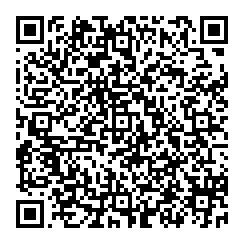 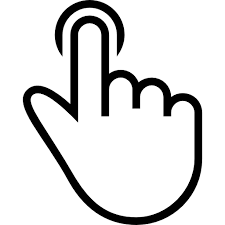 Информационное письмо № 01-20/1414 от 23.03.2022 г. «О продлении сроков проведения отбора лучших педагогических практик по использованию цифровых технологий в учебном процессе»
(Информационное письмо ГБОУ ИРО Краснодарского края от 24.02.2022г. №01-20/890 «О проведении отбора лучших педагогических практик по использованию цифровых технологий в учебном процессе»)
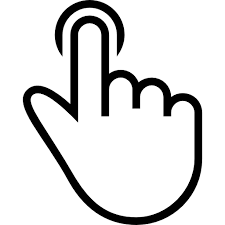 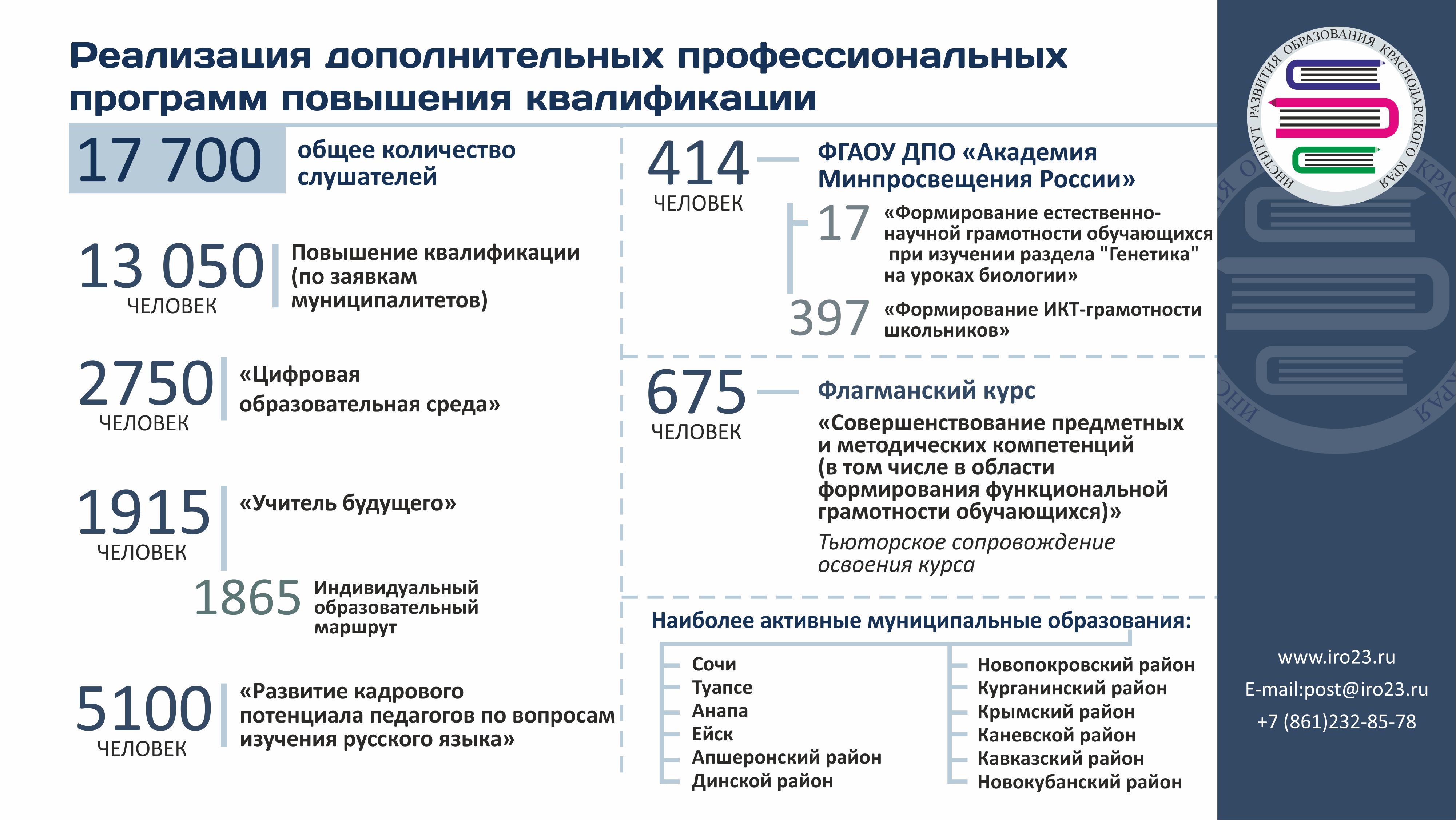 Центр непрерывного повышения профессионального мастерства педагогических работников

г. Краснодар,
 ул. Сормовская, 167
3 этаж, кабинет №325
E-mail: nda@iro23.info
+7 (861) 232-48-79
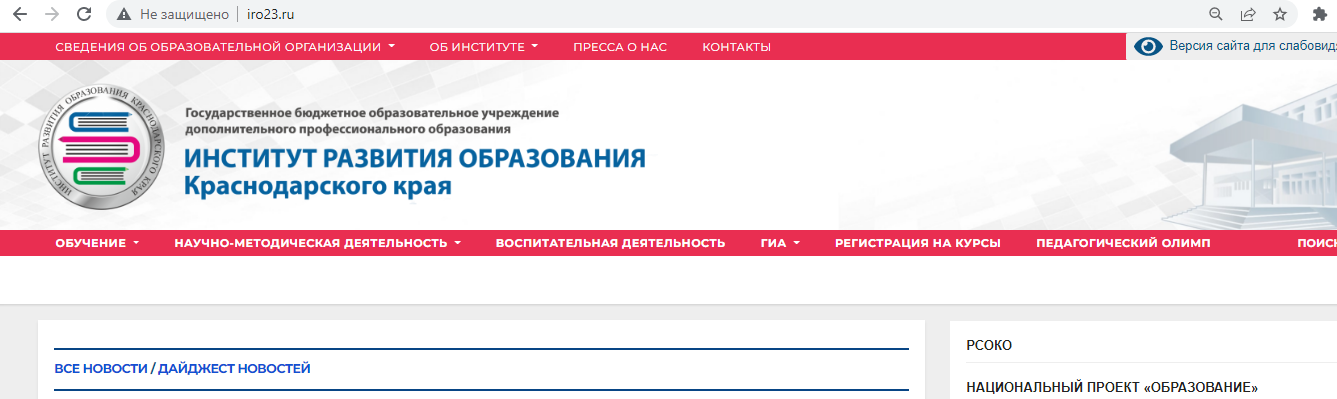 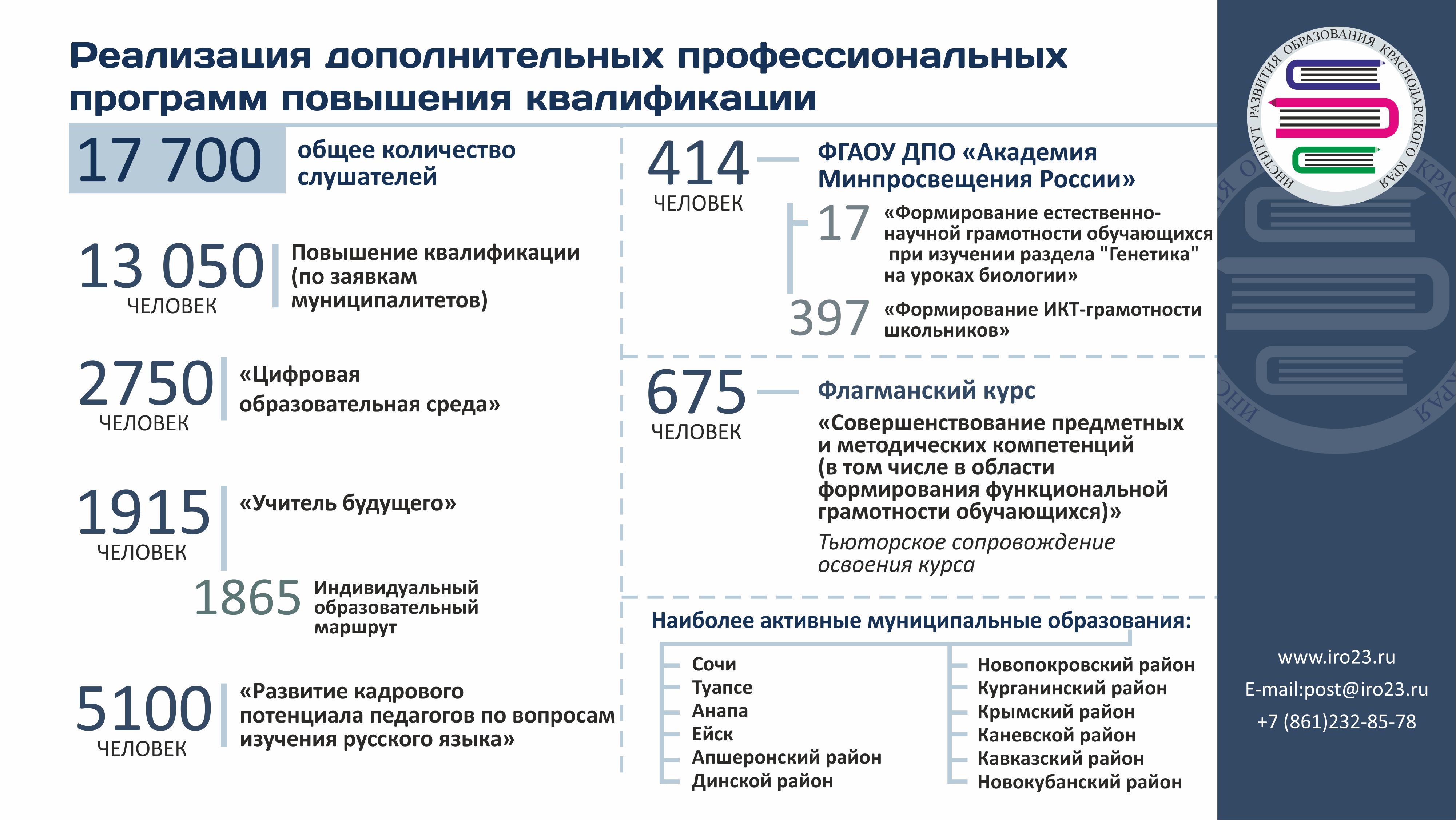 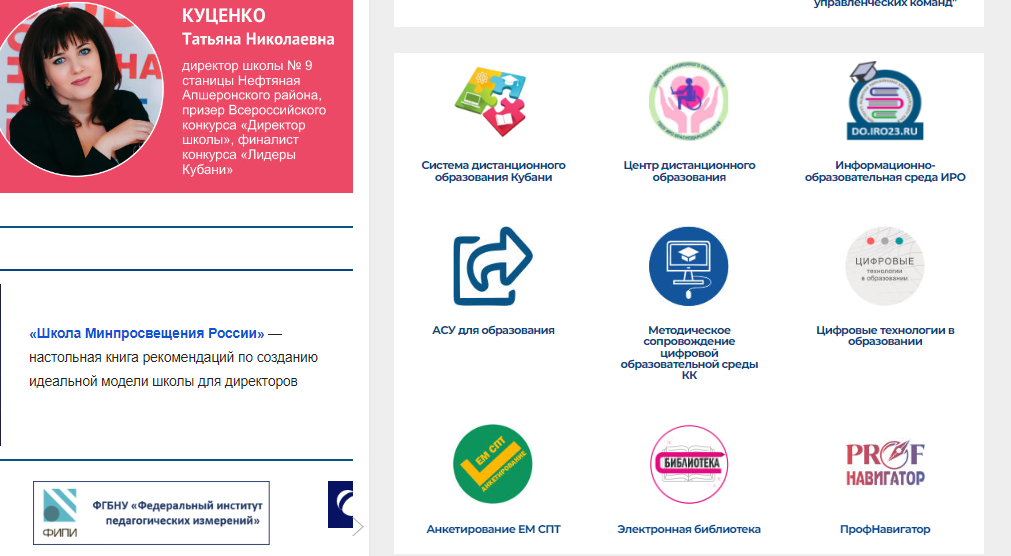 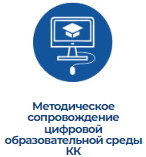 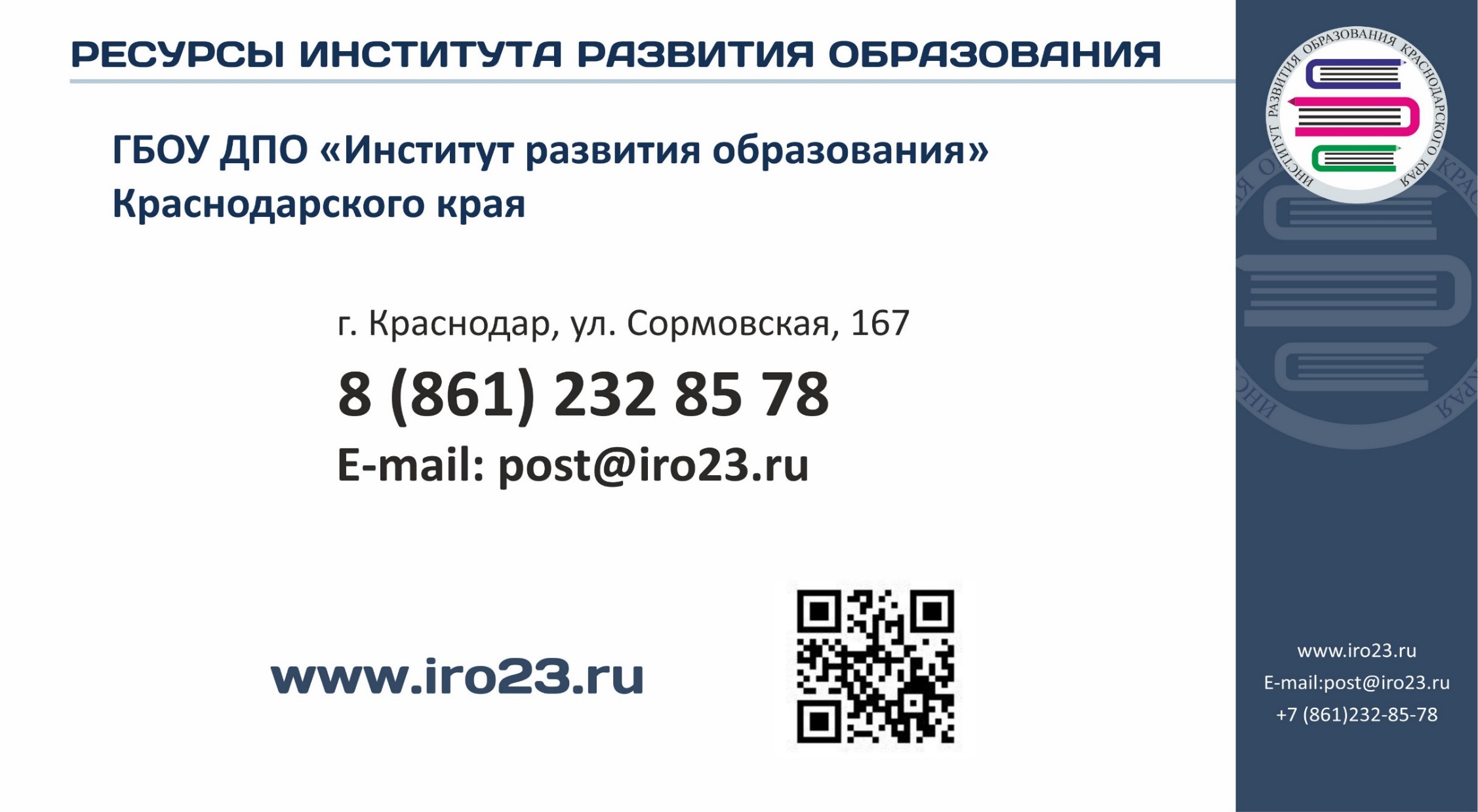 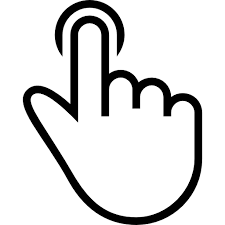 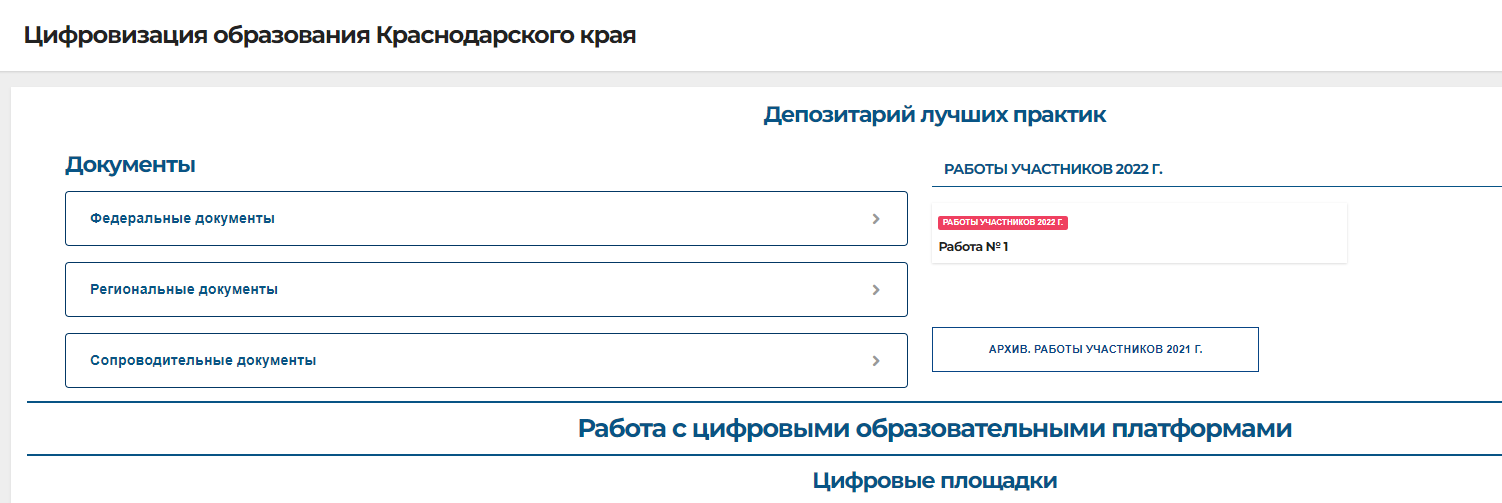 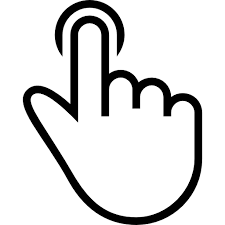 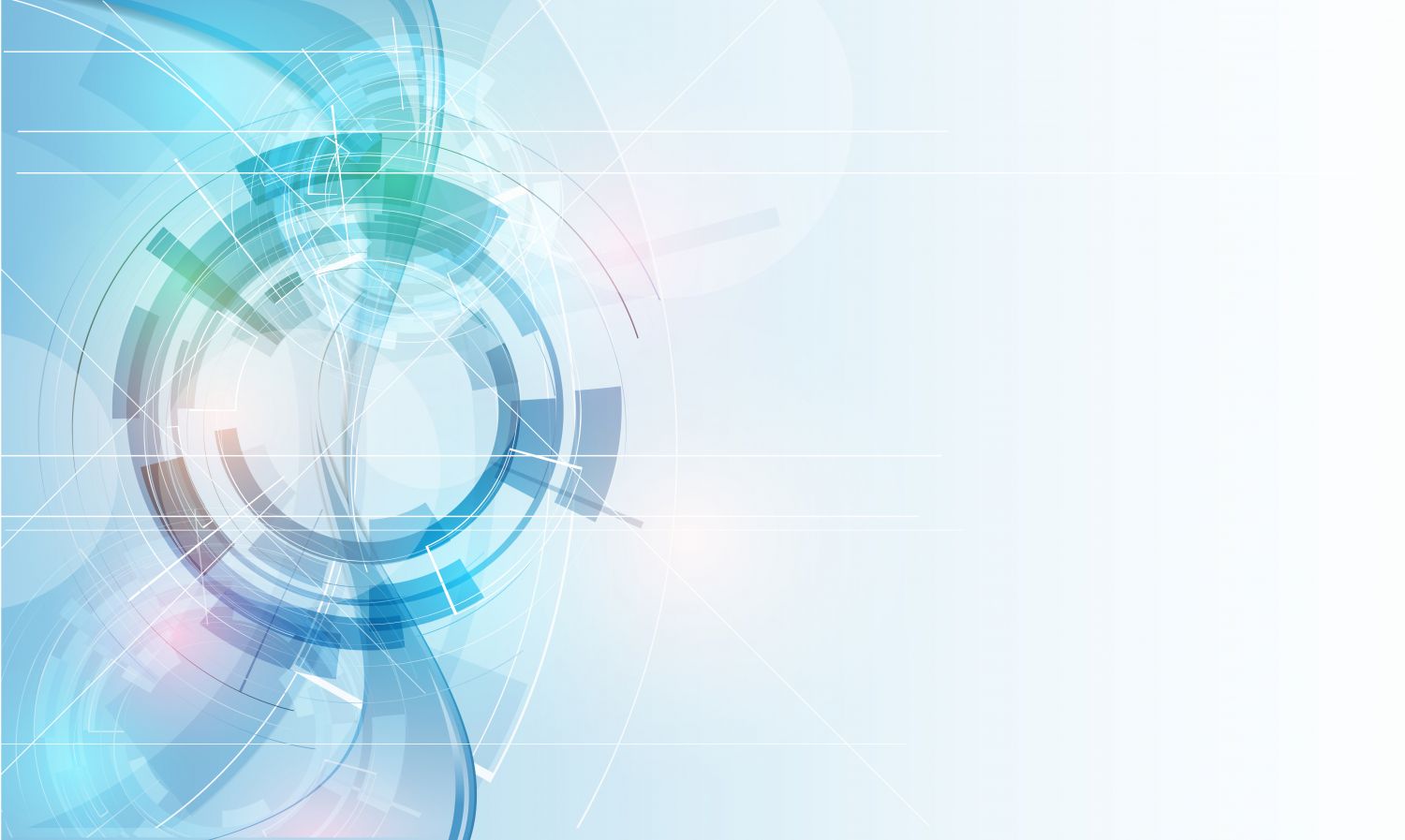 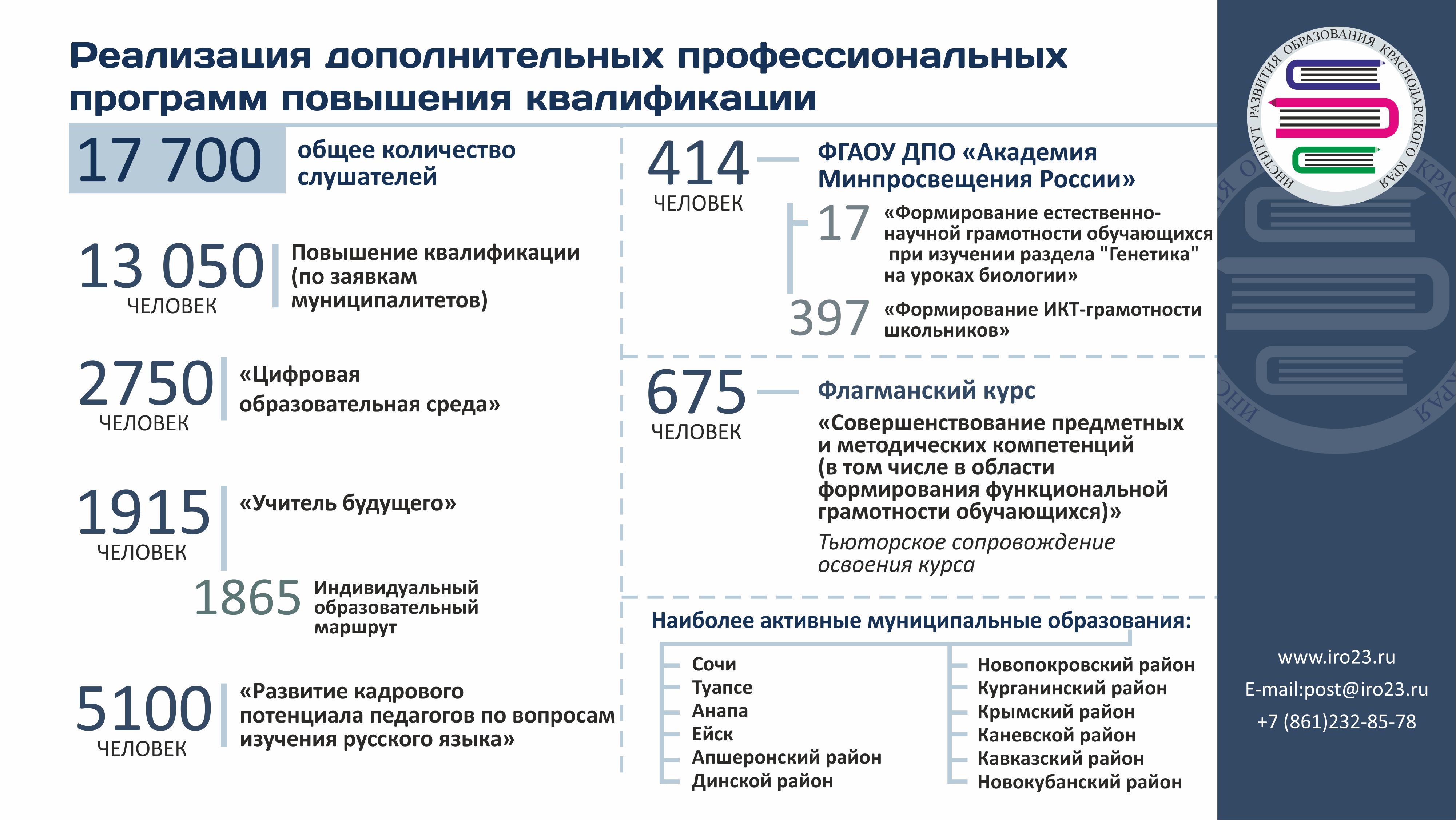 Проведение отбора лучших педагогических практик 
и порядок пополнения депозитария лучших педагогических практик по использованию цифровых технологий в учебном процессе
 педагогическими работниками Краснодарского края
Цель
формирование условий и средств для трансляции и популяризации опыта педагогических работников по использованию цифровых технологий в учебном процессе, содействие обновлению содержания и модернизации технологий в системе образования
Задачи 
обеспечение доступности лучших практик по использованию цифровых технологий в учебном процессе для муниципальных органов управления образованием и территориальных методических служб Краснодарского края, руководителей и педагогов образовательных организаций, реализующих общеобразовательные программы;
обобщение опыта модернизации систем общего и дополнительного образования.
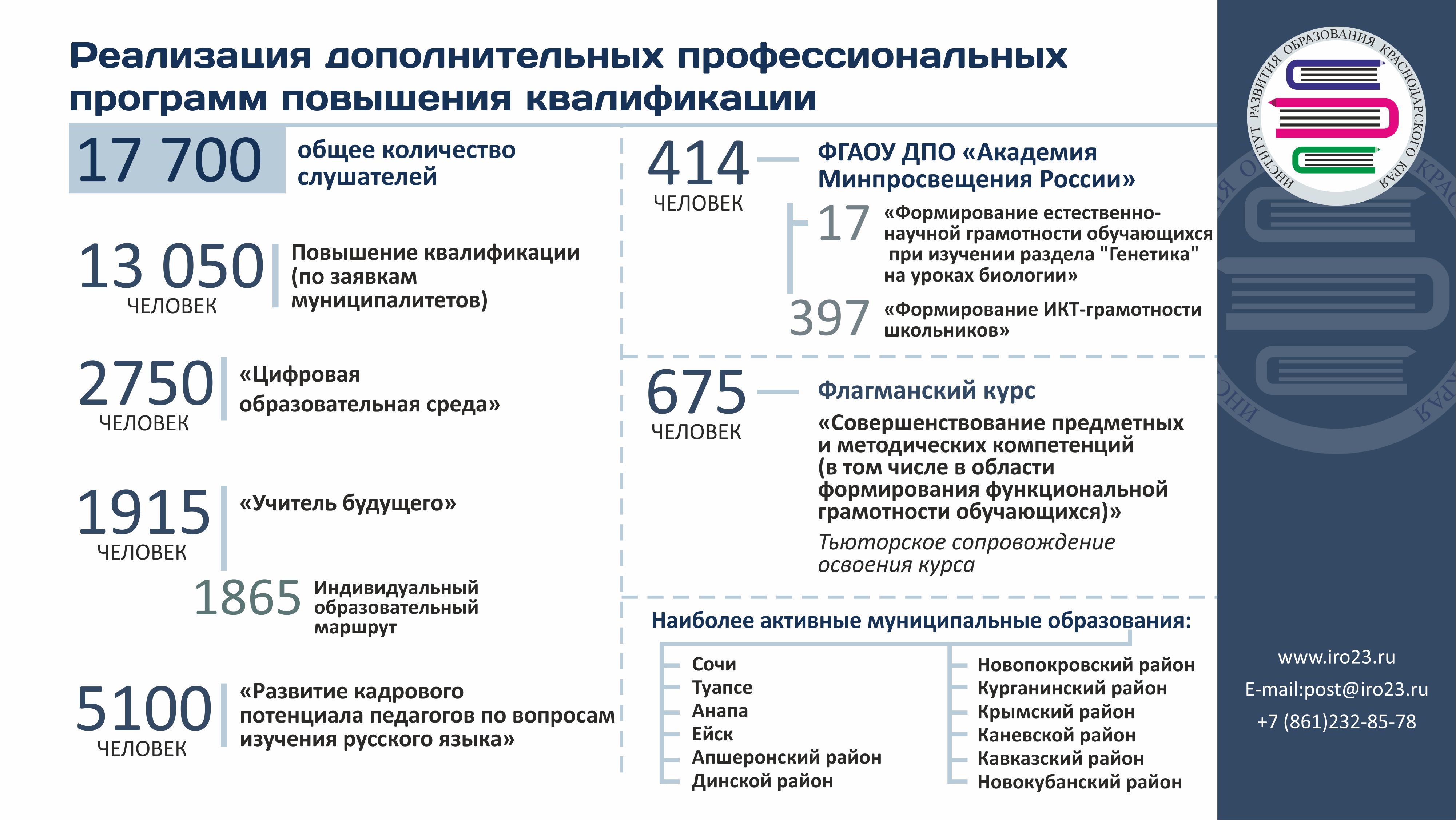 Центр непрерывного повышения профессионального мастерства педагогических работников

г. Краснодар,
 ул. Сормовская, 167
3 этаж, кабинет №325
E-mail: nda@iro23.info
+7 (861) 232-48-79
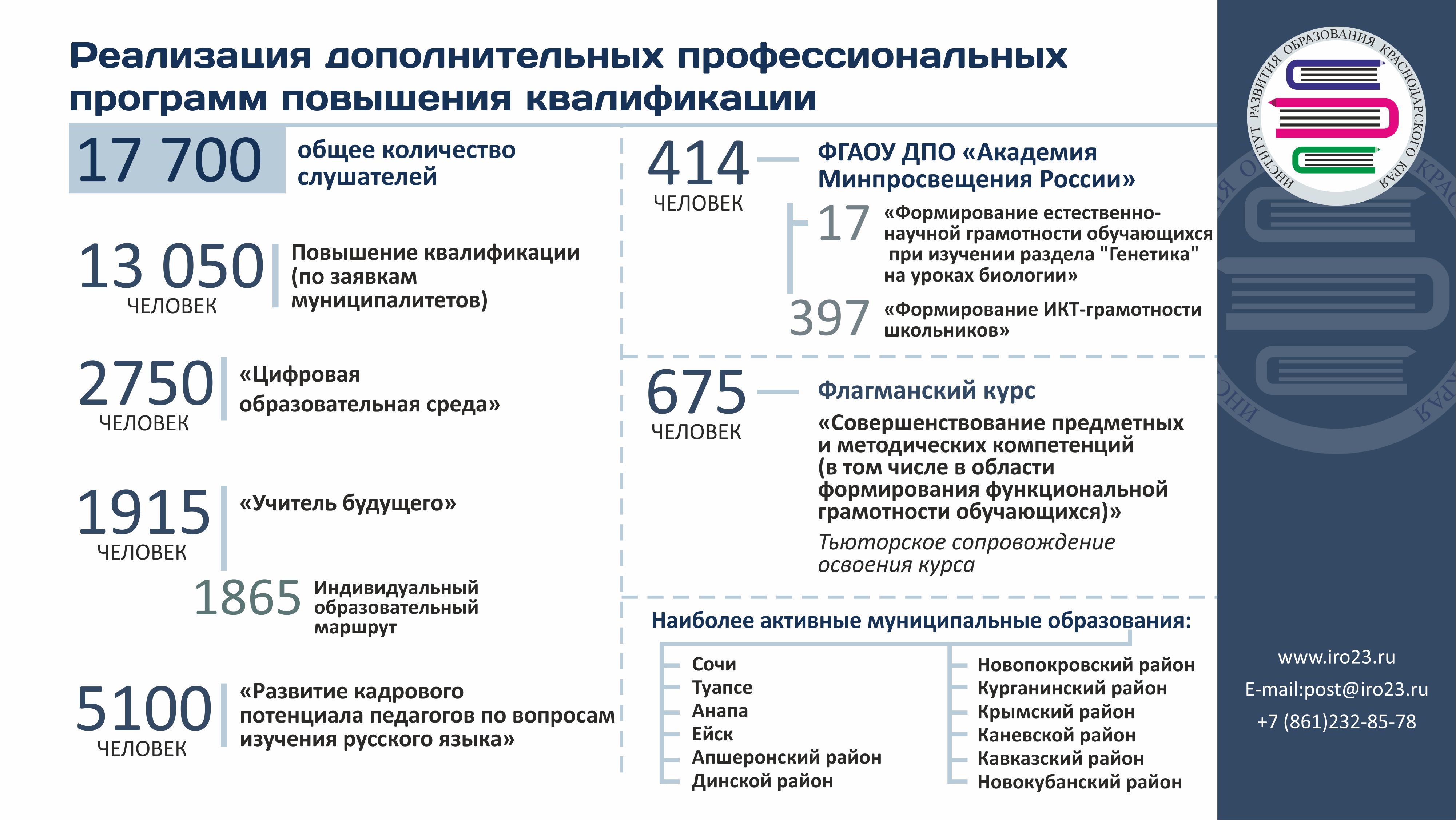 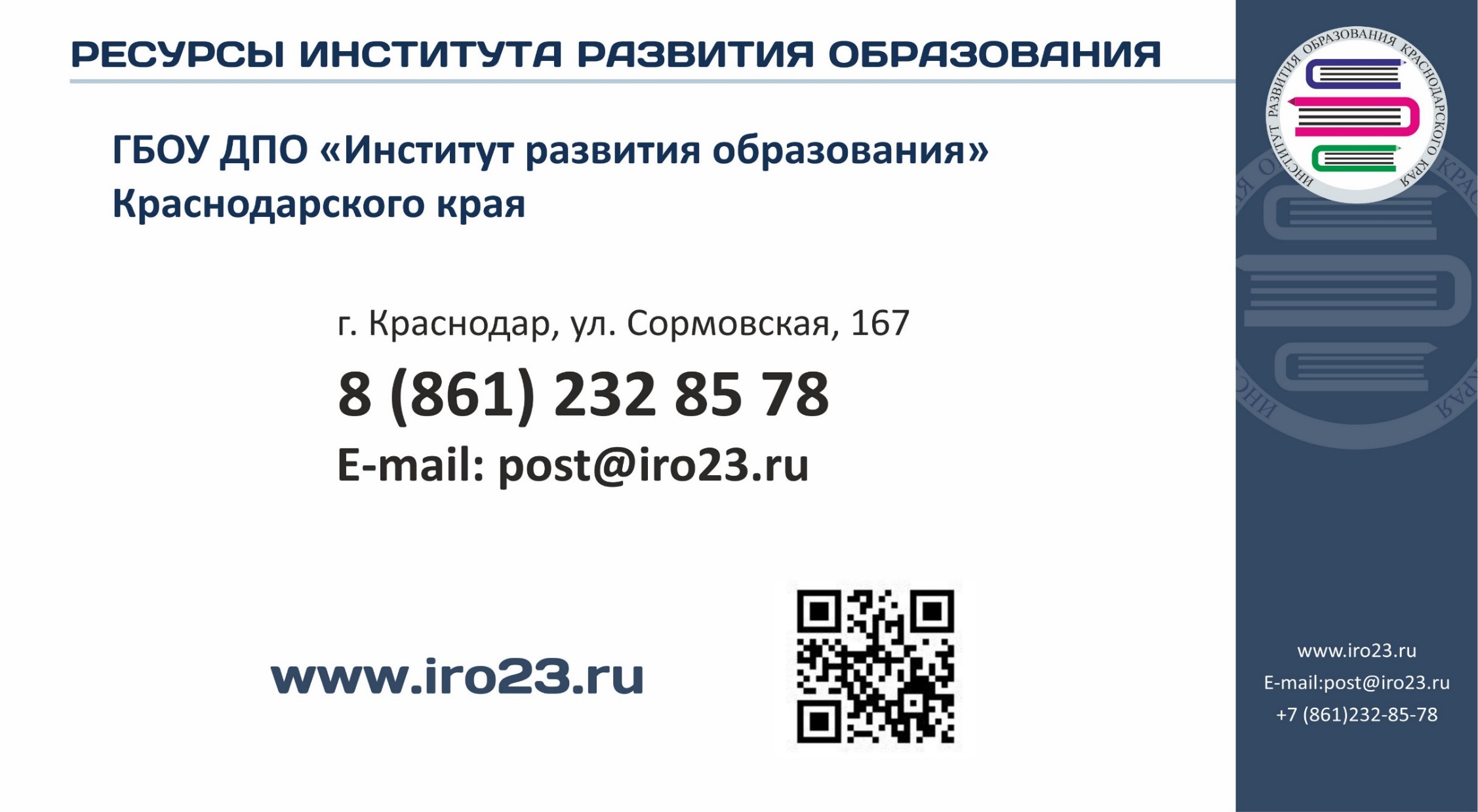 Проводится с  марта по  ноябрь 2022 года
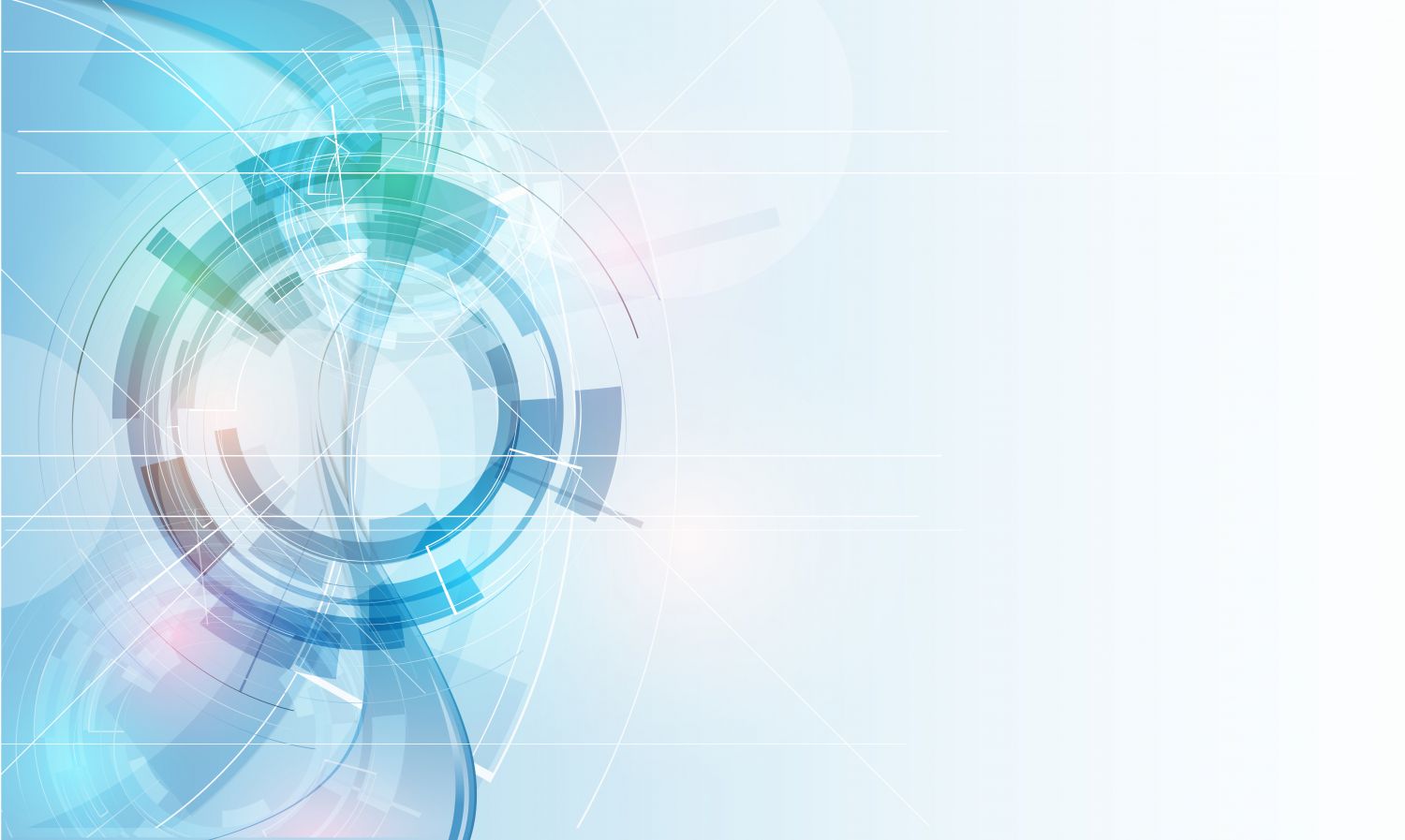 Претендовать на участие в отборе могут педагогические работники, осуществляющие образовательную деятельность с использованием современных цифровых технологий в учебном процессе и имеющие рекомендацию муниципального органа управления образованием/территориальной методической службы Краснодарского края
Порядок проведения отбора осуществляется в четыре этапа
март
июнь-июль
1
2
3
4
Рассылка информационного письма в МОУО и ТМС Краснодарского края о проведении отбора лучших педагогических практик по результатам которого формируется общий список участников
Проведение рабочей группой экспертизы материалов участников, прошедших первый этап
до 29 апреля
Вынесение  решения о соответствии материалов критериям отбора
Участником отбора направляются материалы:

1. Информационная карта лучшей педагогической практики по использованию цифровых технологий в учебном процессе и внеурочной деятельности с указанием ссылок на онлайн-ресурсы (приложение); 
2. Рабочая программа/программа внеурочной деятельности или дополнительная общеобразовательная общеразвивающая программа; 
3. Технологическая карта урока/учебного занятия по форме установленной образовательной организацией;
4. Описание всех этапов работы на уроке с приложением раздаточного материала (чек-листы) для учеников и инструкциями по выполнению задания;
5. Лист самодиагностики по форме установленной образовательной организацией;
6. Презентация к уроку/занятию.
июль
Оповещение участников об итогах отборочного этапа и подготовка к демонстрации практики/опыта
август-октябрь
Представление  практики/опыта на открытых публичных мероприятиях Института
октябрь-ноябрь
Публикация материалов на информационных ресурсах Института в разделе «Депозитарий лучших педагогических практик»
ноябрь
Выдача сертификата за публикацию материалов в депозитарии
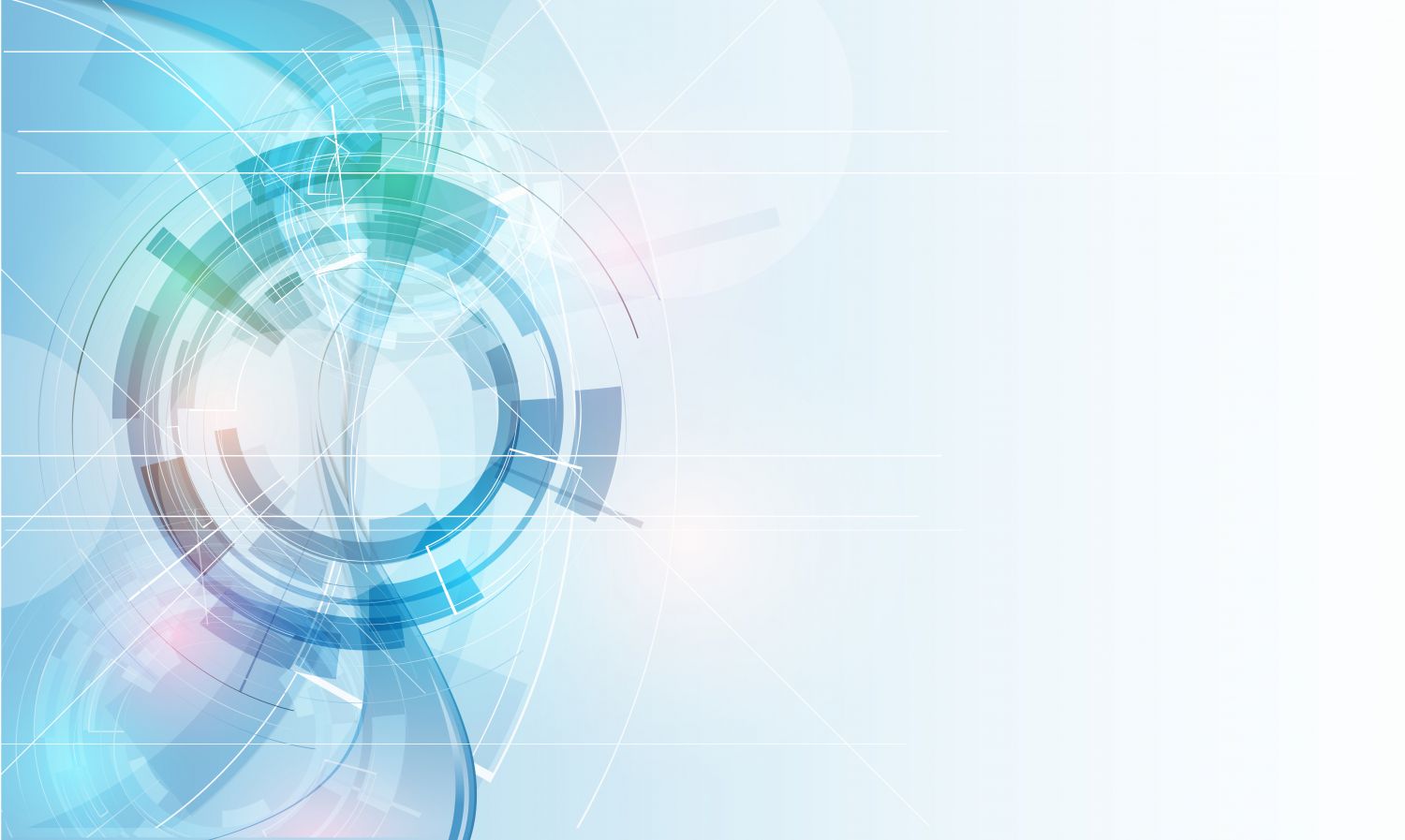 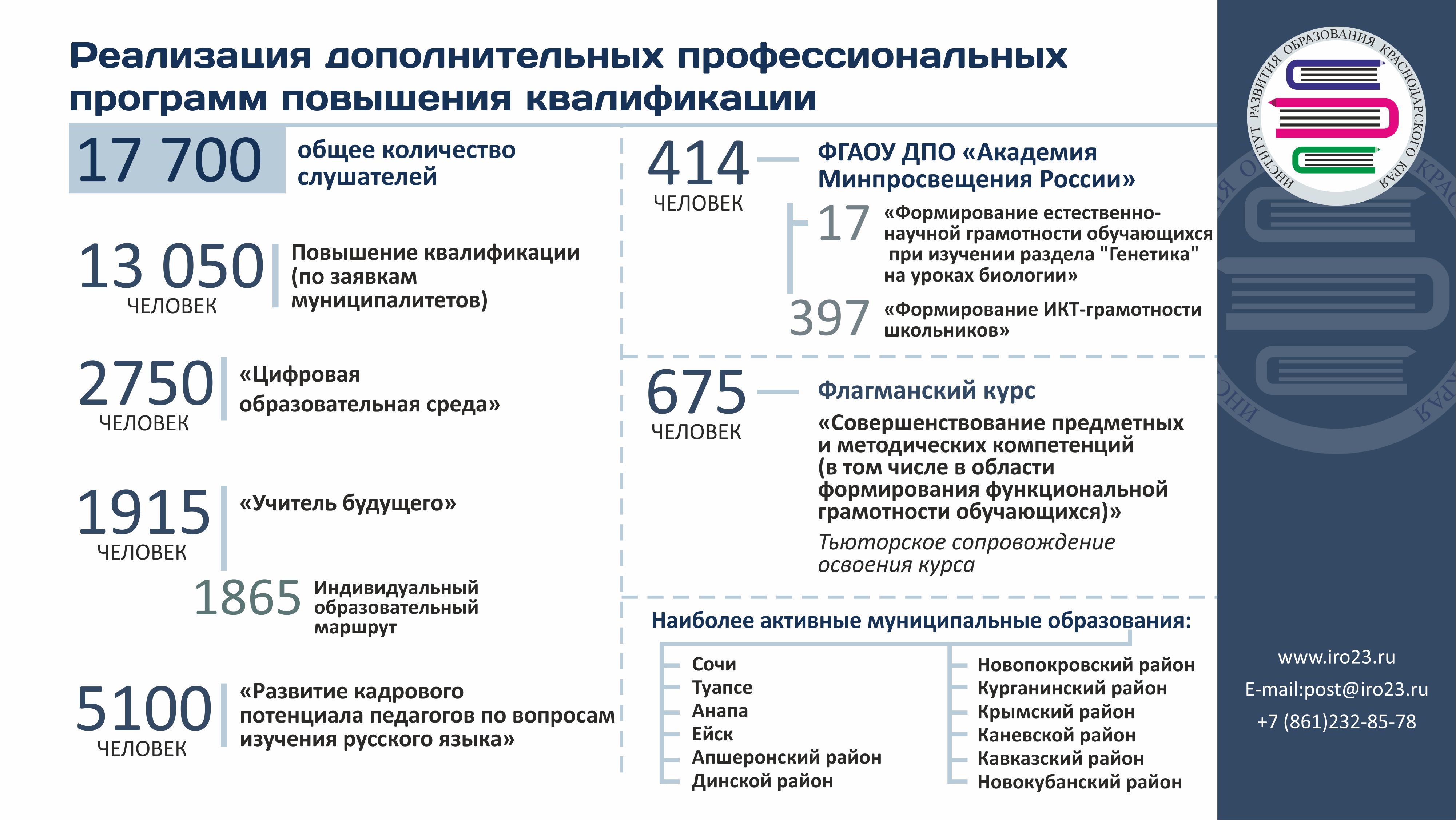 ГБОУ ИРО Краснодарского края
Центр непрерывного повышения профессионального мастерства педагогических работников
Проведение отбора лучших педагогических практик 
и порядок пополнения депозитария лучших педагогических практик по использованию цифровых технологий в учебном процессе
 педагогическими работниками Краснодарского края
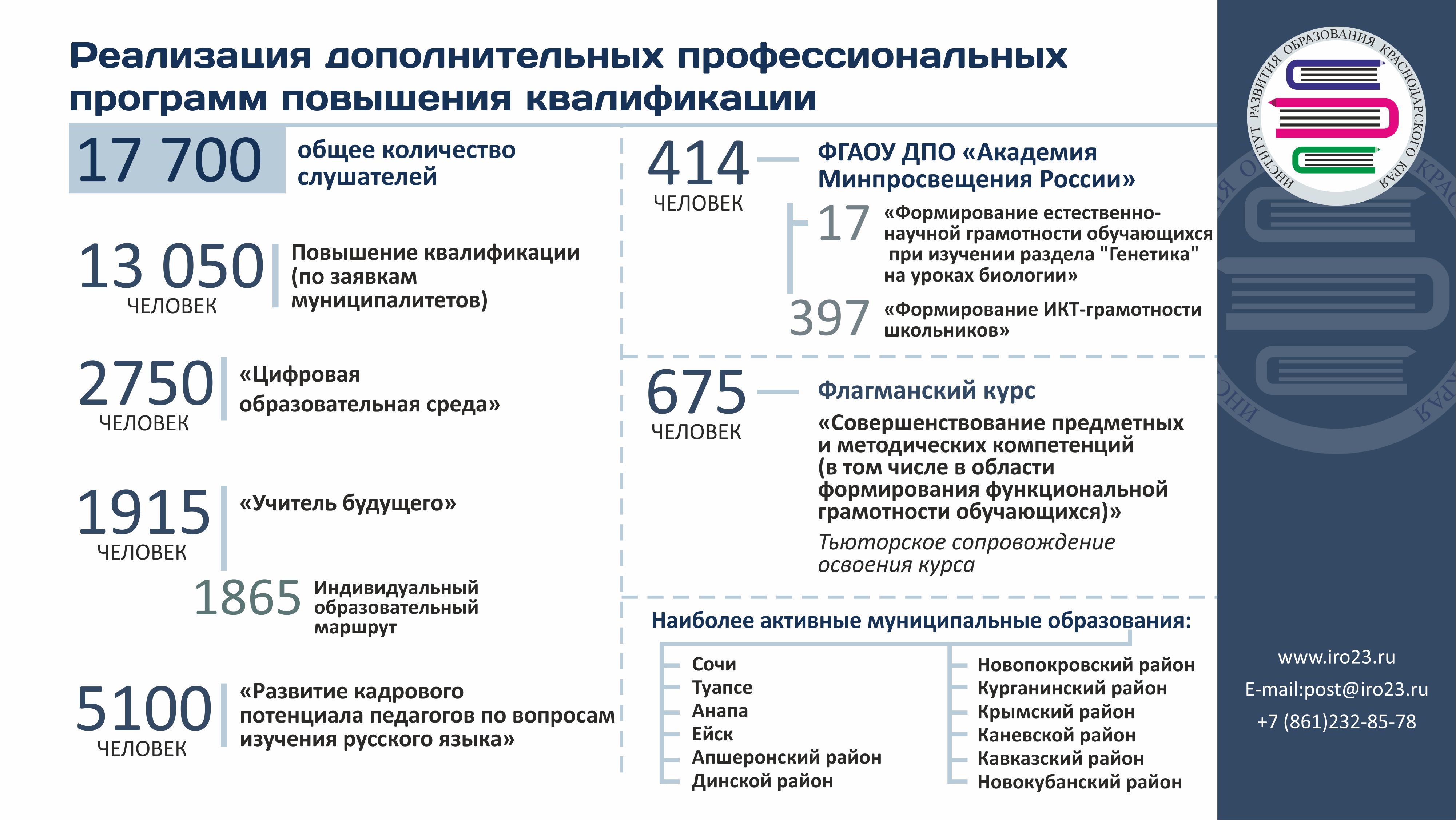 Физика - 2
Математика - 3
Русс. яз. и литер. - 4
Иност. язык - 1
Технология - 1
Центр непрерывного повышения профессионального мастерства педагогических работников

г. Краснодар,
 ул. Сормовская, 167
3 этаж, кабинет №210
E-mail: nda@iro23.info
+7 (861) 232-48-79
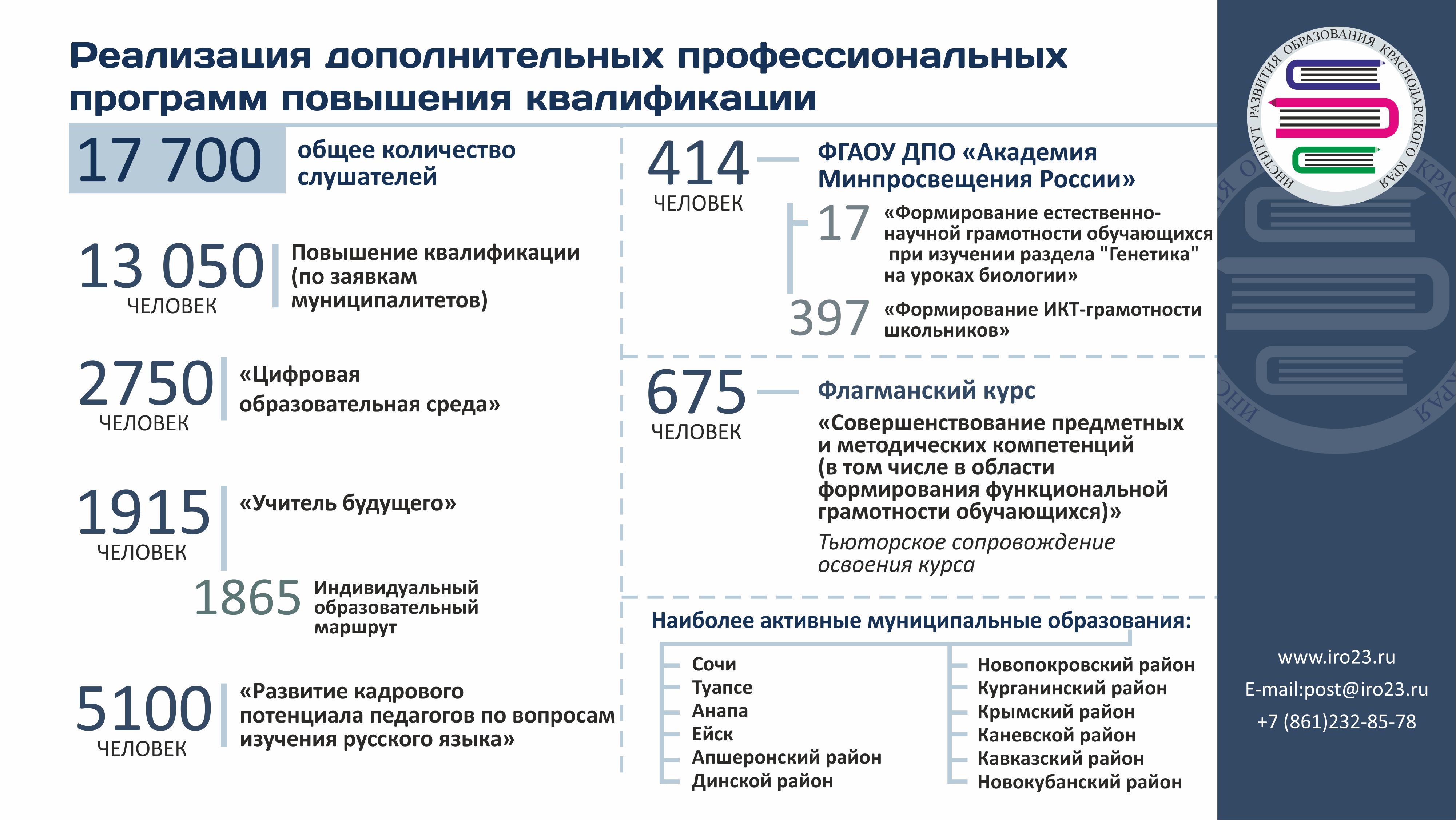 35 участников
Информатика - 5
Нач. классы - 16
Химия - 1
ОБЖ - 1
Физ. культура - 1
12 муниципальных образований
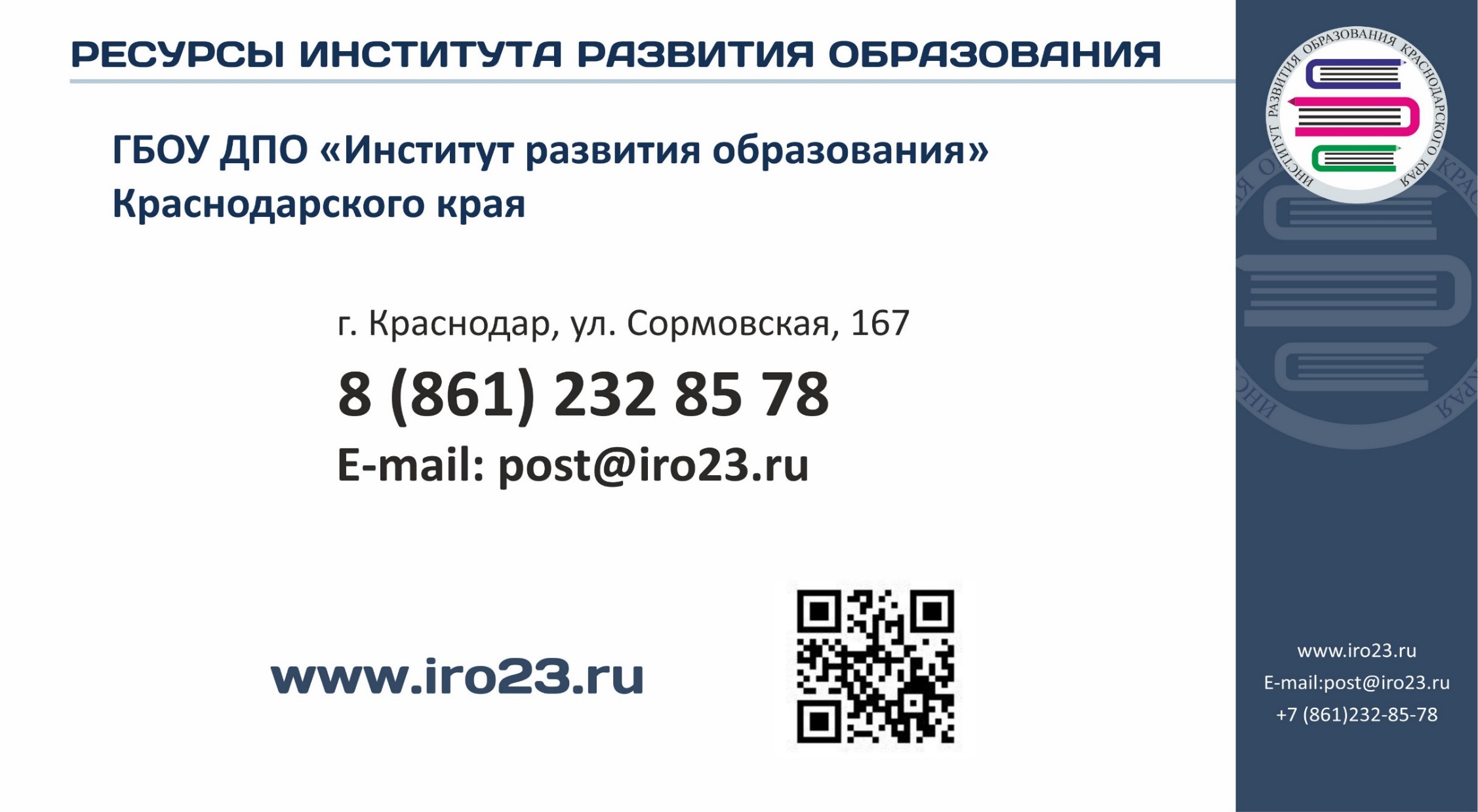 II этап
16 участников из 8 муниципальных образований
математики, информатики и технологического образования - 5
естественнонаучного и экологического образования - 2
филологического образования - 2
начального образования - 7
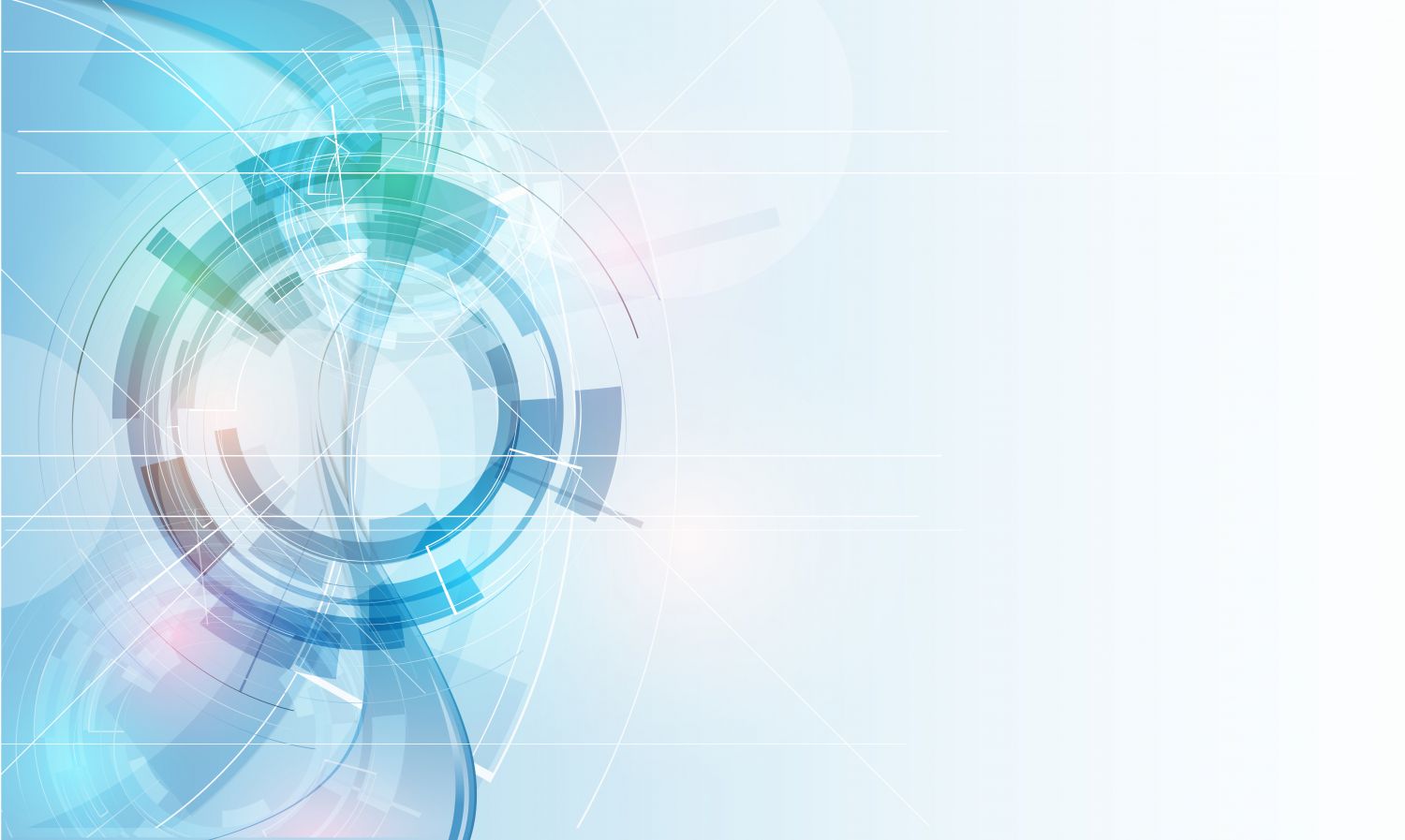 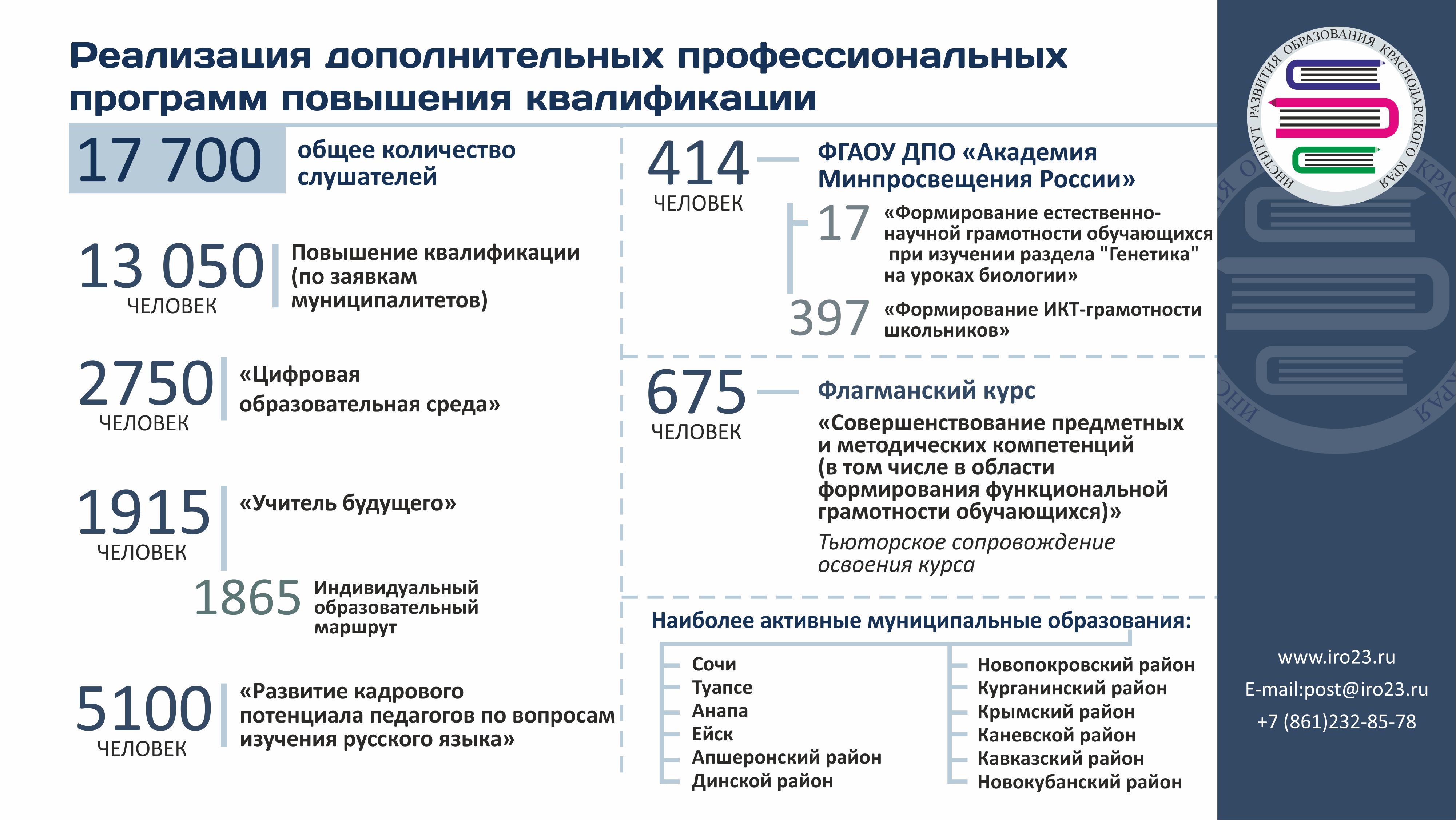 Типичные ошибки, допущенные участниками отбора лучших педагогических практик на первом этапе и пути их решения
Своевременно реагировать на рассылку и готовить материалы заблаговременно;
Ознакомиться с Положением и готовить материалы строго по требованиям Положения;
Предоставлять доступ к материалам размещенным в облачных хранилищах
Используемый ресурс должен звучать как в теме урока, так и в презентационных материалах. Более того, представляемый урок/занятие должен быть с использованием указанного ресурса, а если во время занятия используется несколько сервисов или ресурсов, то их необходимо перечислить;
Технические действия должны отражаться последовательно, как по инструкции (если описывается сложный процесс, то предоставляются «скриншоты»;
Тема урока должна быть прописана в КТП, который составляется на основании Рабочей программы;
Пакет документов представляется по одной теме, соответственно и автор  представляемого урока/занятия один.
Описание этапов (Организационный этап. Постановка цели и задач урока. Актуализация знаний. Первичное усвоение новых знаний. Первичная проверка понимания. Первичное закрепление. Информация о домашнем задании, инструктаж по его выполнению. Рефлексия (подведение итогов занятия) с описанием последовательности действий.
Нарушение сроков подачи материалов;
Отсутствие материалов, запрашиваемых от участника для проведения экспертизы, а также представление материалов не состоящих по Положению в списке запрашиваемых;
Отсутствие доступа к материалам, находящимся в облачных хранилищах;
В представленных материалах слабо выражен  используемый ресурс или не отражен вовсе;
Не выражены конкретные технические действия, но при этом идея актуальна;
Программа не соответствует тематике представленного урока;
Представлены материалы по разным направлениям разных авторов;
Описание всех этапов работы на уроке представлено в сжатом виде, что не позволяет оценить и проанализировать последовательность урока/занятия.
Центр непрерывного повышения профессионального мастерства педагогических работников
г. Краснодар,
 ул. Сормовская, 167
3 этаж, кабинет №210
E-mail: nda@iro23.info
+7 (861) 232-48-79
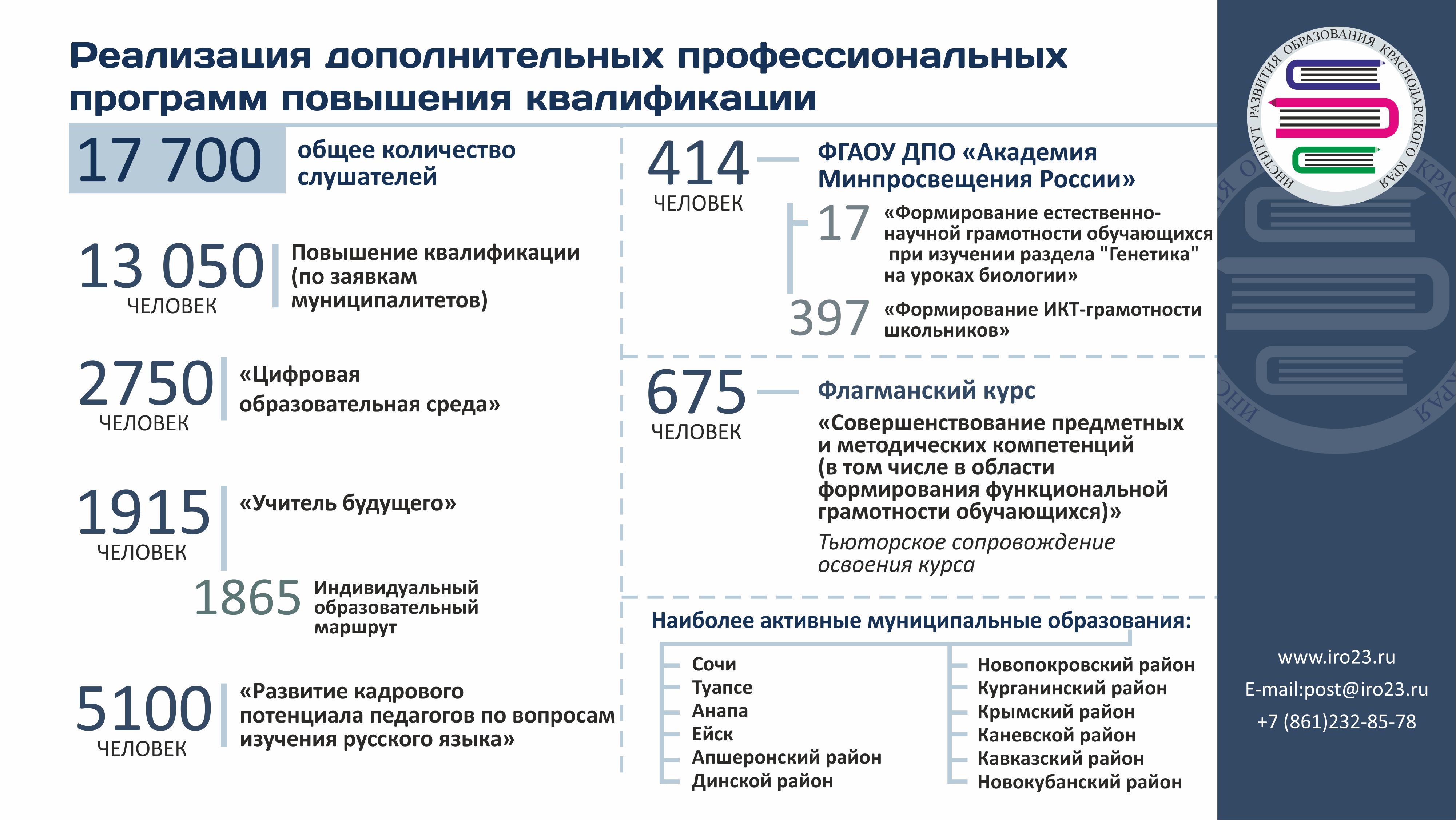 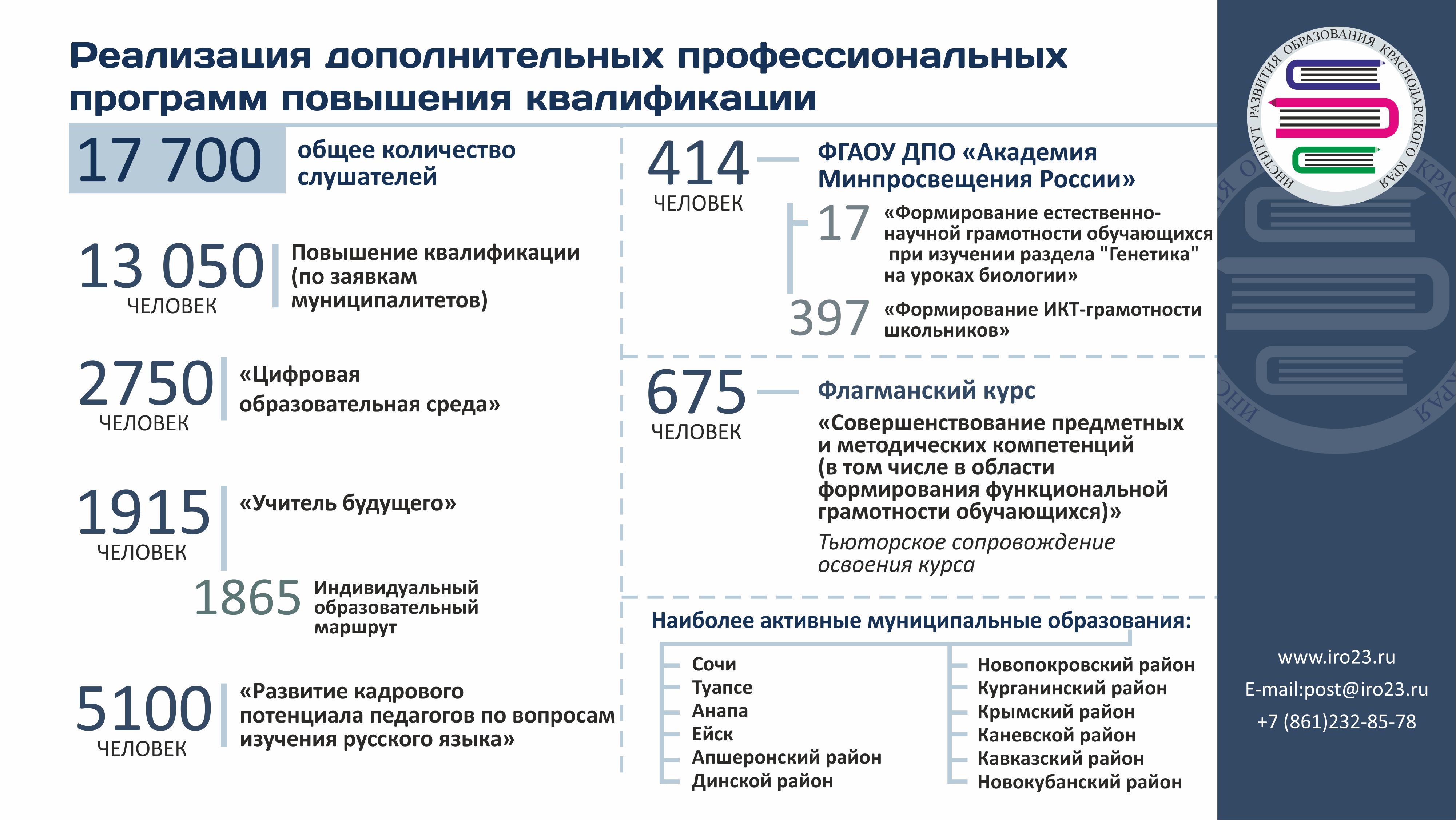 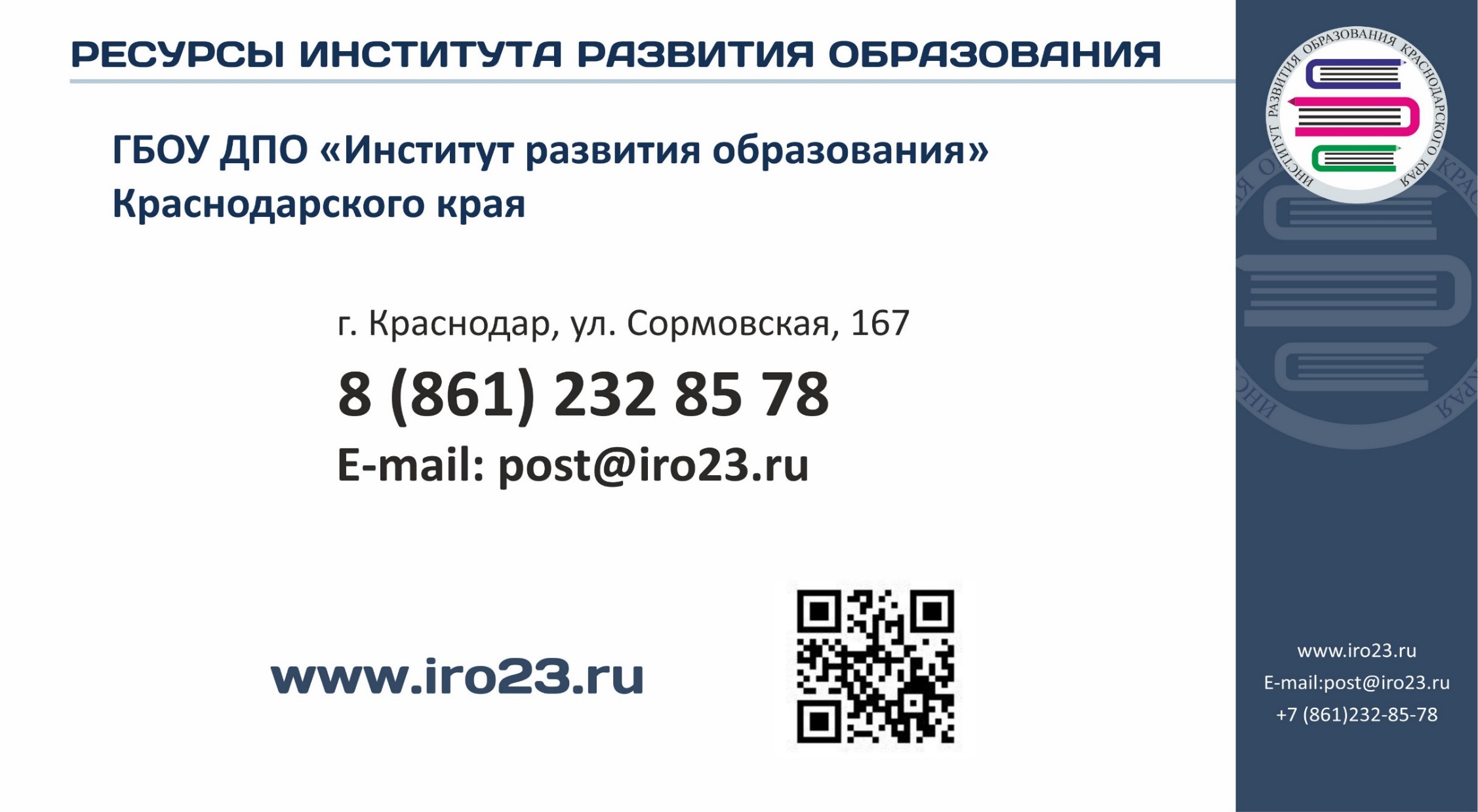 По окончании вебинара, просим пройти анкетирование по удовлетворенности проведенного мероприятия. Анкетирование анонимное, результаты только для внутреннего использования.
Ссылка (QR-код) для прохождения анкетирования
 https://forms.gle/m6voQsupRj1KwdAc6
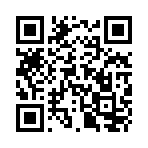 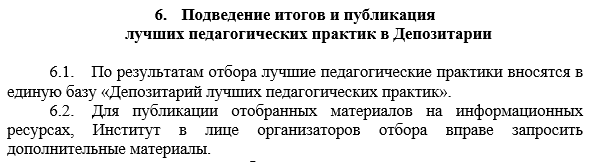 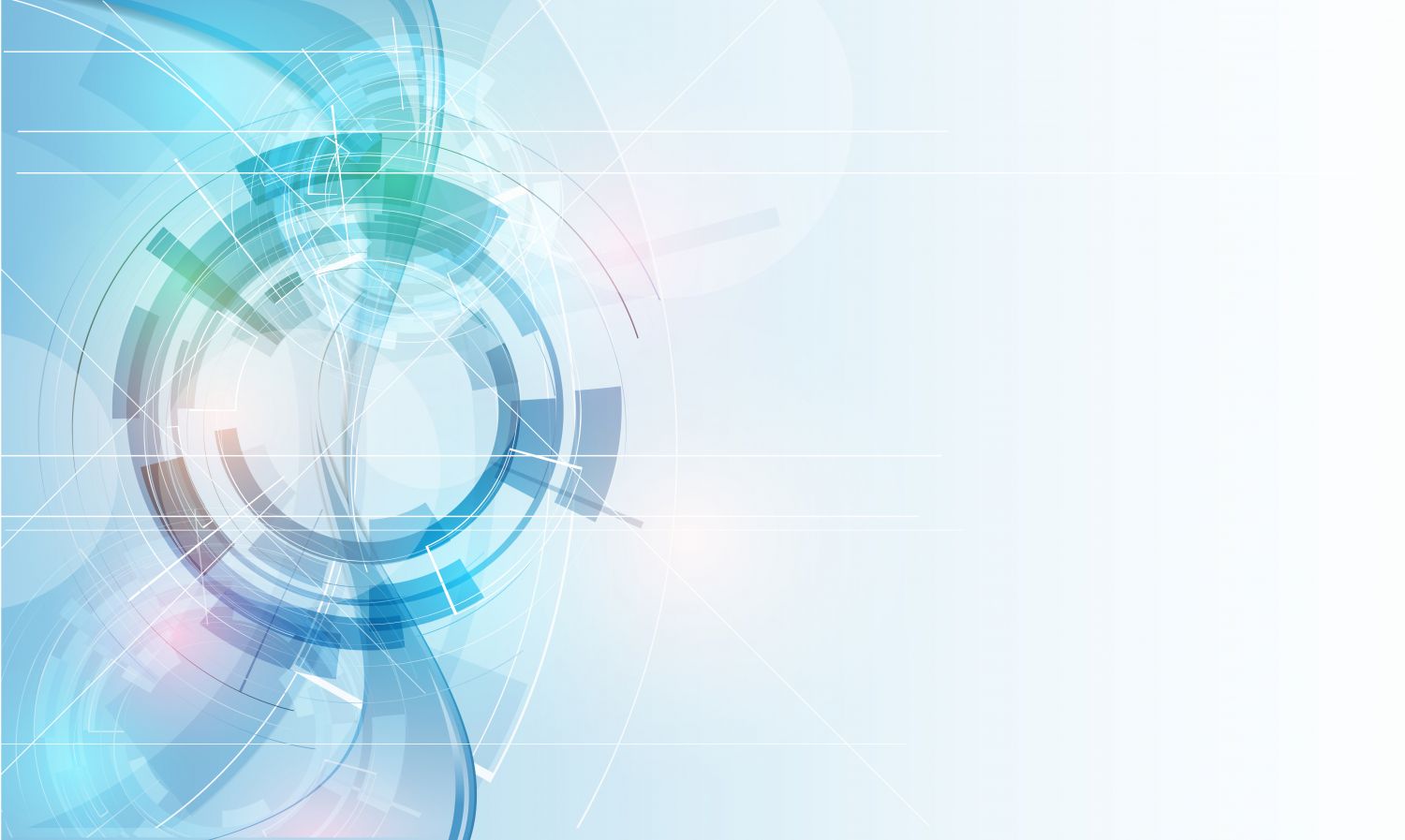 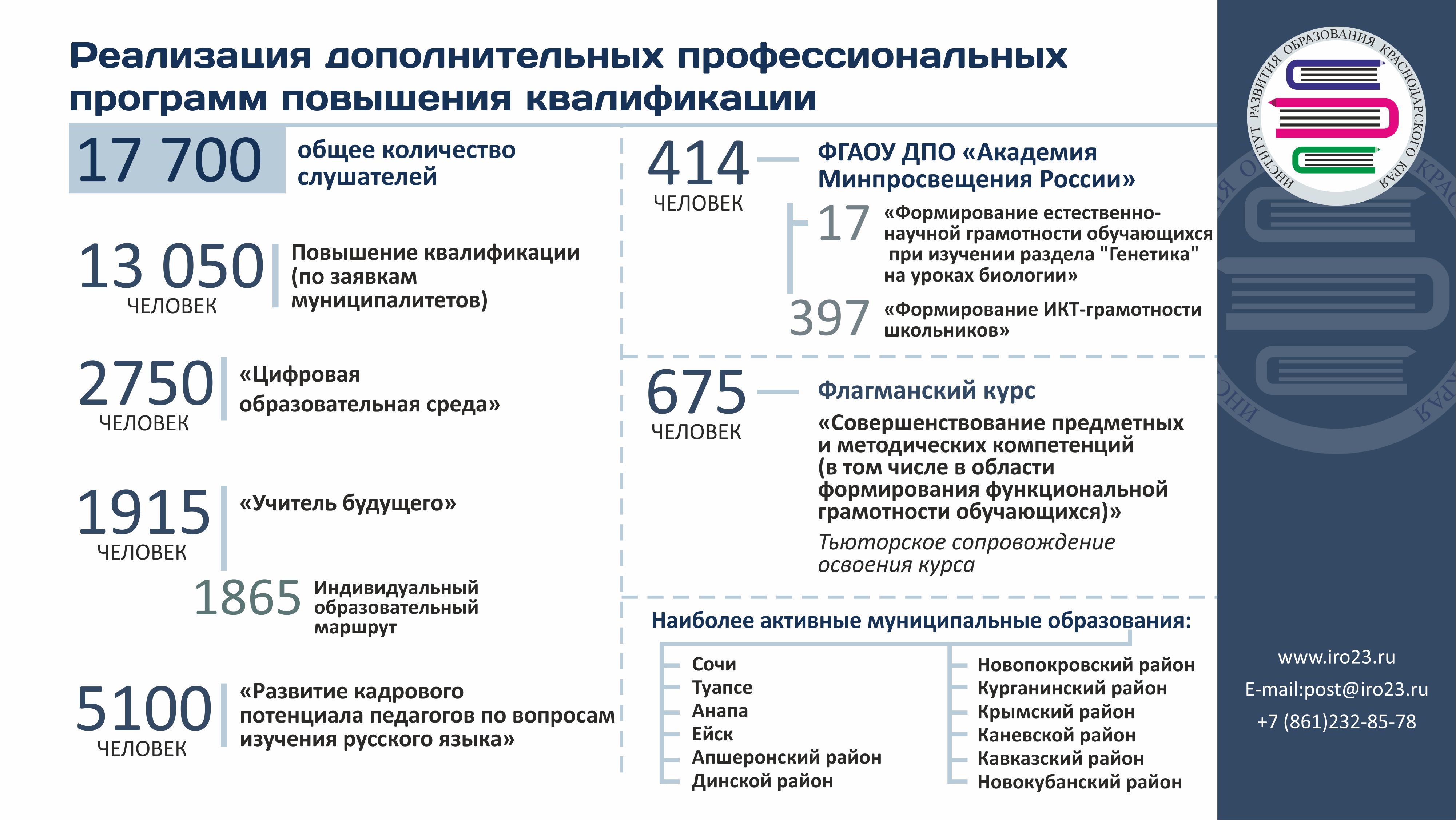 Порядок выступлений
1. Ширинян Сергей Татевосович, учитель информатики МАОУ СОШ № 20, г. Армавир
Тема: «Графические информационные модели. Графы»
2. Перезва Валентин Васильевич, учитель информатики и ИКТ МАОУ СОШ № 33, г. Новороссийск
Тема: «Типы принтеров. Технологии 3D-печати. П/р: "Правка модели"»
3. Быстролетова Татьяна Дмитриевна, учитель математики МБОУ СОШ № 1 им. Ляпидевского, ст. Старощербиновская Щербиновского района
Тема: «Доходы и расходы (урок в 5 классе)»
4. Мойса Диана Ивановна, учитель информатики МБОУ гимназия № 20 г. Новороссийск
Тема: «Применение элементов робототехники на уроках информатики при изучении раздела «Алгоритмы и исполнители»
5. Харченко Наталья Александровна, учитель технологии МБОУ СОШ № 7, Тихорецкий район
Тема: «Сигналы и знаки при кодировании информации. Практическая работа "Чтение и запись информации с помощью кодов»
6. Никешина Алена Александровна, учитель химии МБОУ гимназия, Ленинградский район
Тема: «Разработка интерактивных заданий и тренажеров с помощью образовательного ресурса Wordwall и Canva»
7. Бородина Ольга Анатольевна, учитель физики МБОУ СОШ № 23, г. Армавир 
Тема: «Радиоактивность как свидетельство сложного строения атомов. Альфа-, бета- и гамма- излучения»
8. Постол Марина Николаевна, учитель русского языка и литературы МБОУ СОШ № 17, Ленинградский район
Тема: «Своеобразие и противоречивость романа Ф.М. Достоевского «Преступление и наказание»
9. Небоян Евгения Ивановна, учитель русского языка и литературы МБОУ СОШ № 16, Ленинградский район
Тема: «А. Грин. «Алые паруса». Автор и его герои»
10. Ступенькова Лариса Юрьевна, учитель начальных классов МОБУ Гимназия № 9 имени Н. Островского, г. Сочи
Тема: «Кровеносная система»
11. Шрамкова Ирина Валерьевна, учитель начальных классов МОБУ НОШ № 85, г. Сочи 
Тема: «Какие эмоции мы можем испытывать, совершая ошибки? (курс "Учимся ошибаться правильно" раздел "Я познаю себя")»
12. Ардия Лариса Петровна, учитель начальных классов МБОУ МО Динской район «Средняя общеобразовательная школа № 13 имени Е.И. Панасенковой», Динской район 
Тема: «Моделирование цифрового урока математики с использованием  цифровой образовательной платформы UCHI.RU»
13. Мазала Надежда Евгеньевна, учитель начальных классов МБОУ СОШ № 14, г. Армавир 
Тема: «Использование ЦОР "Учи.ру" во внеурочной деятельности (на примере занятия курса внеурочной деятельности "Читаем, решаем, живем")»
14. Стаценко Ольга Сергеевна, учитель начальных классов МАОУ СОШ №9, г. Армавир
Тема: «Кто такие птицы?»
15. Гричанова Лариса Владимировна, учитель начальных классов МБОУ СОШ № 7 им. А.А. Кондакова, г. Приморско-Ахтарск
Тема: «Применение цифровых ресурсов Яндекс. Учебник на уроках русского языка в начальной школе»
16. Брежнева Светлана Николаевна, учитель начальных классов МОБУ ООШ № 48 г. Сочи им. Крысина И.П., г. Сочи
Тема: «Использование платформы LearningApps.org в образовательном процессе начальной школы на уроке математики»
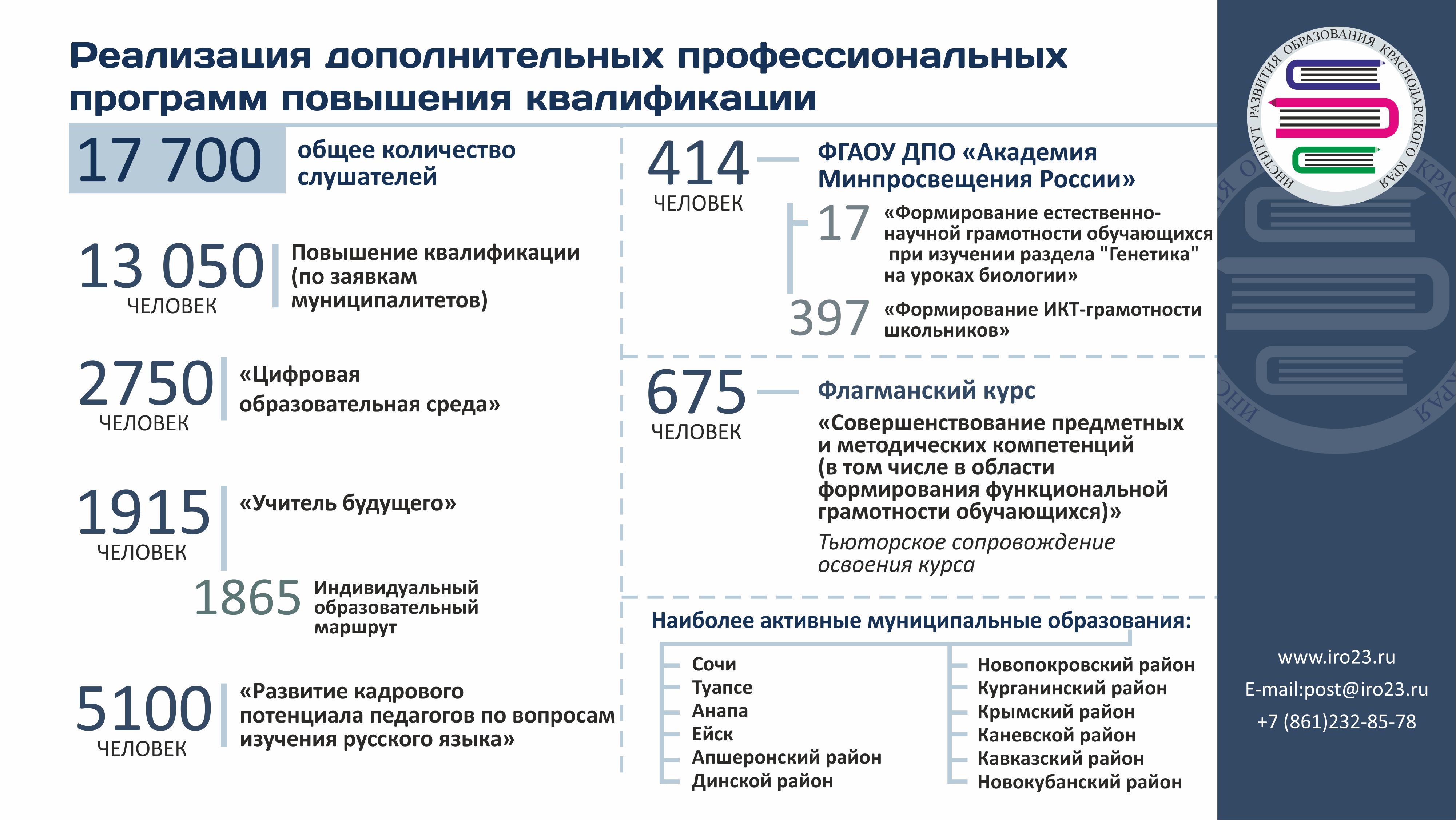 Центр непрерывного повышения профессионального мастерства педагогических работников

г. Краснодар,
 ул. Сормовская, 167
3 этаж, кабинет №325
E-mail: nda@iro23.info
+7 (861) 232-48-79
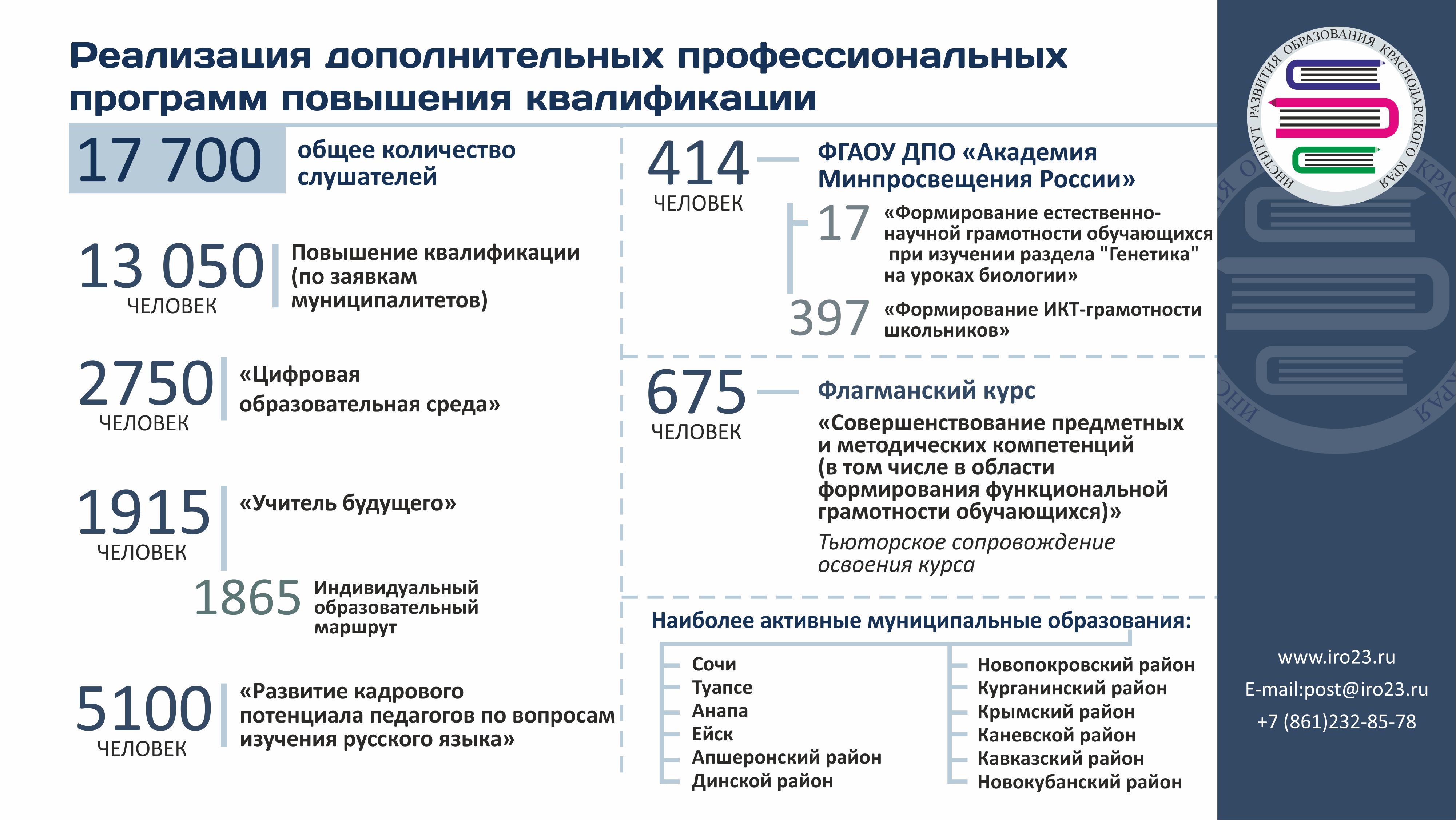 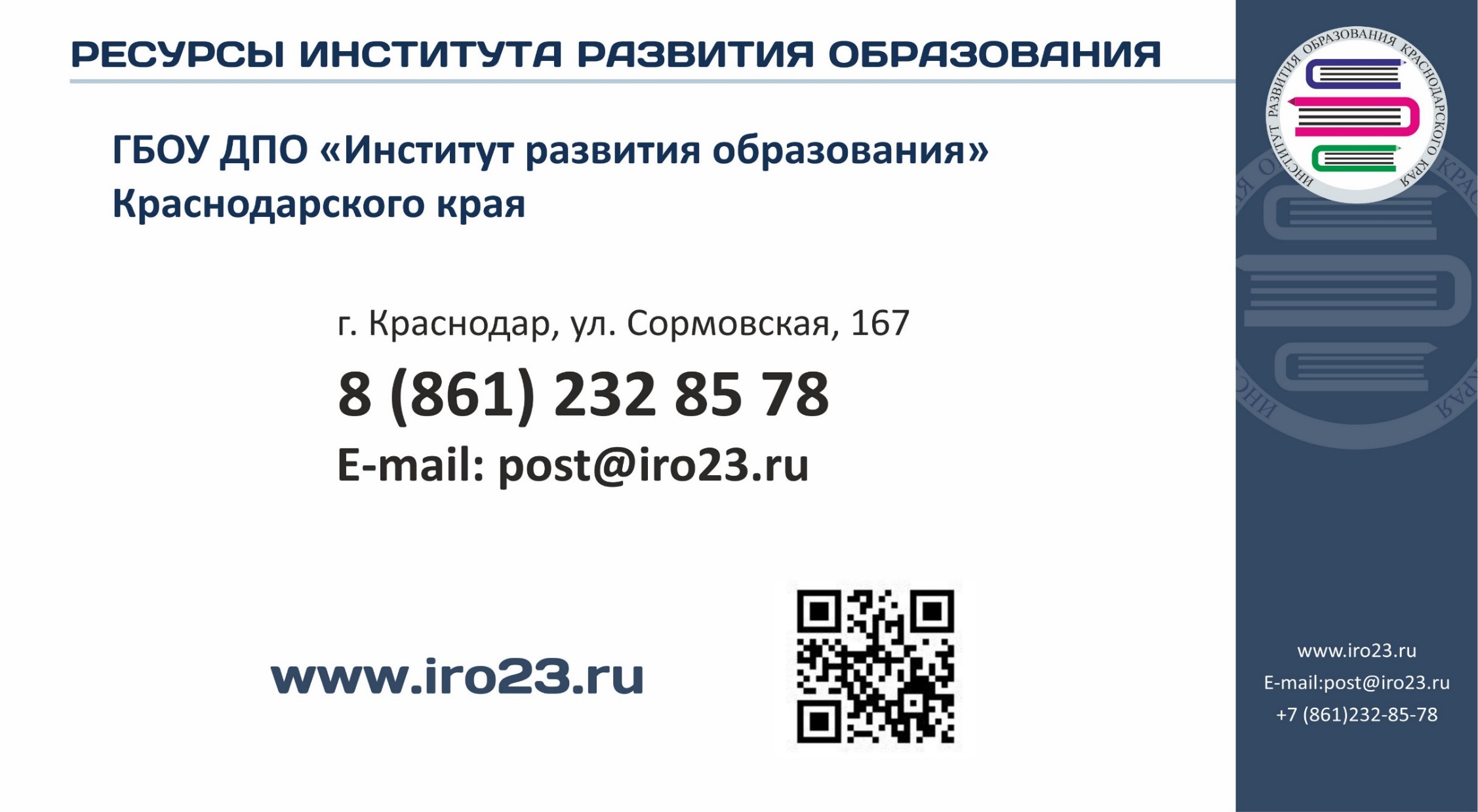 [Speaker Notes: Харченко Наталья Александровна – загрузить презентацию]
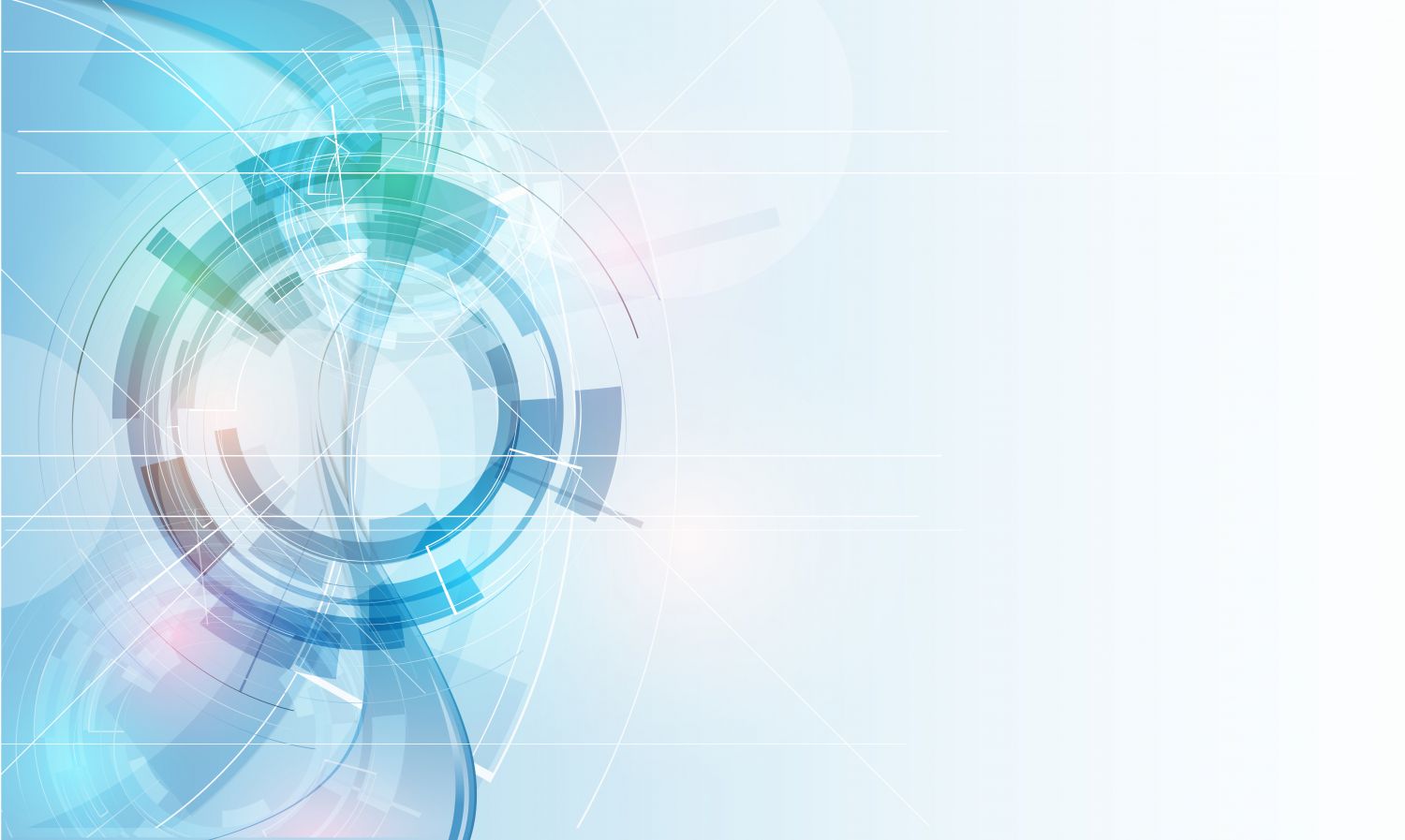 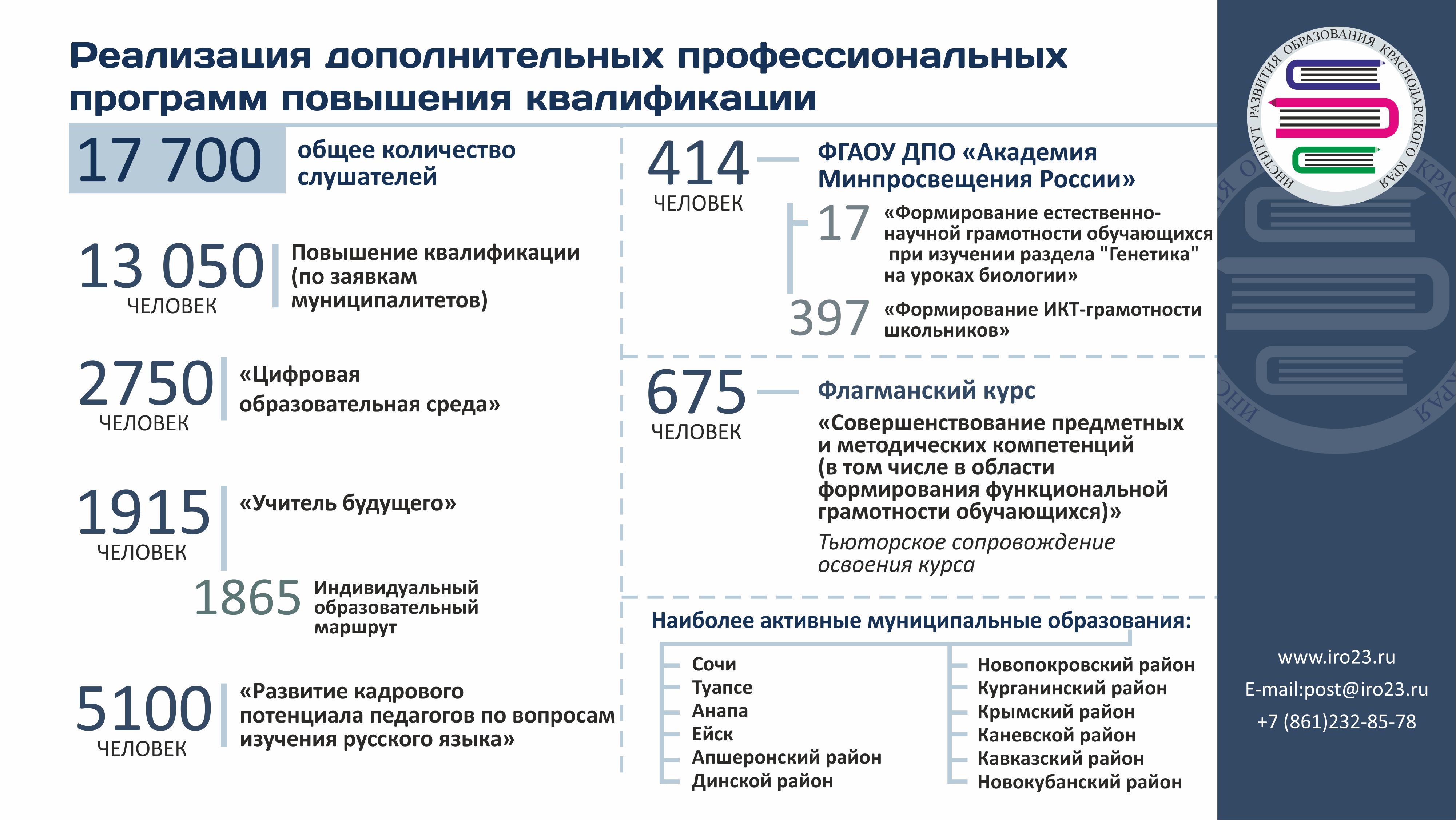 Требования к выступлению
Выступление с презентацией должно занимать не более 8 минут. 
Ответы на вопросы – 2 минуты.

1 слайд	Ф.И.О., должность, место работы (с названием муниципалитета), тема и название используемого ресурса/сервиса.

2 слайд – 6 слайд	Представление опыта по использованию сервиса или ресурса на уроке/занятии.
	Важно отразить деятельность педагога и обучающихся на платформе (сервисе/ресурсе).Допускается представление видеофрагмента «футажи» (не более 5 слайдов)

7 слайд 	Кульминационный: плюсы и минусы работы на платформе для учителя, ученика, родителя. Особенности, которые привлекли Ваш интерес к использованию данного ресурса/сервиса.

8 слайд	Заключительный: перспективы по использованию ресурса/сервиса

9 слайд	При наличии представить авторские наработки и публикации по использованию ресурса (ссылки).
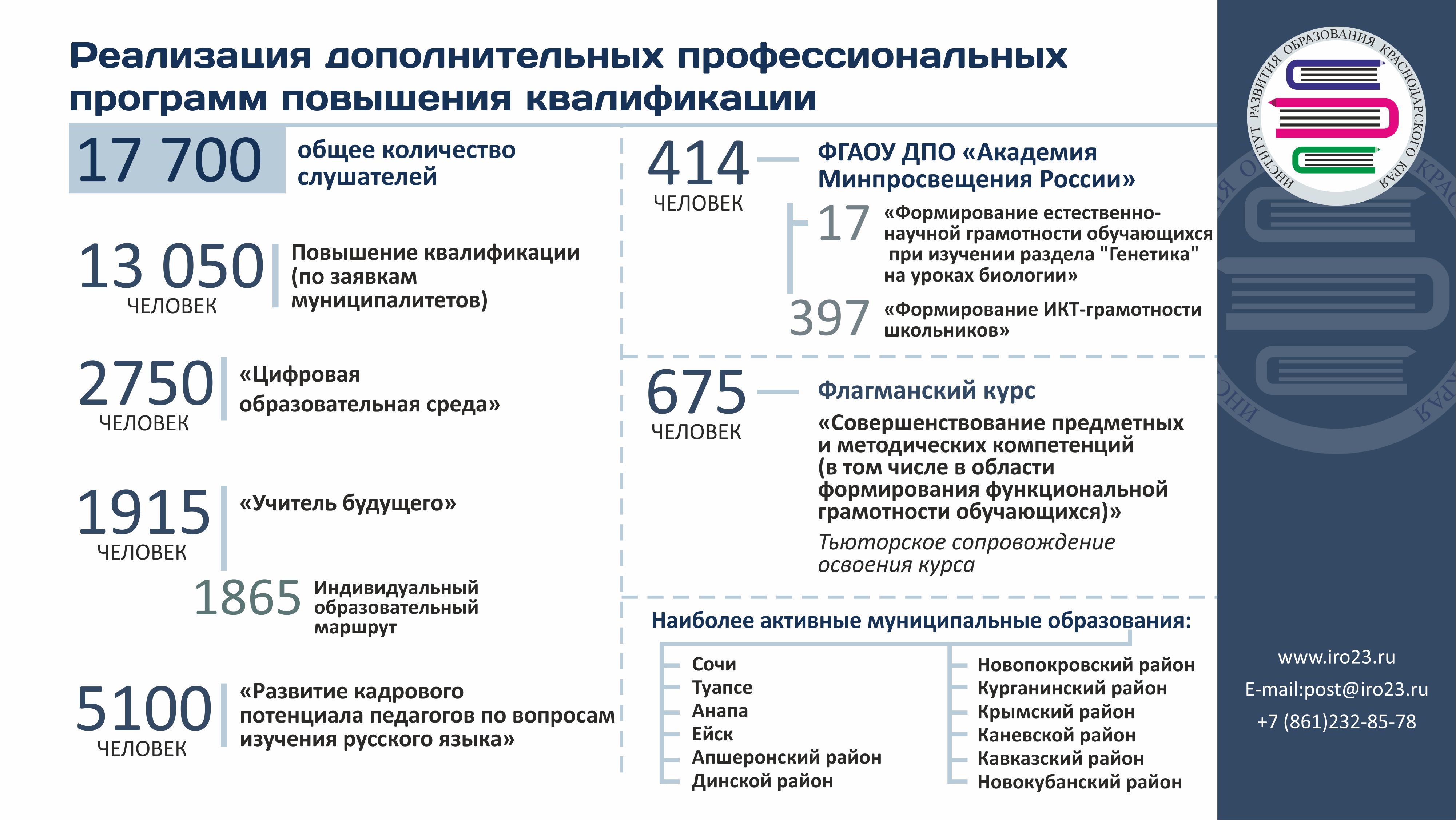 Центр непрерывного повышения профессионального мастерства педагогических работников

г. Краснодар,
 ул. Сормовская, 167
3 этаж, кабинет №325
E-mail: nda@iro23.info
+7 (861) 232-48-79
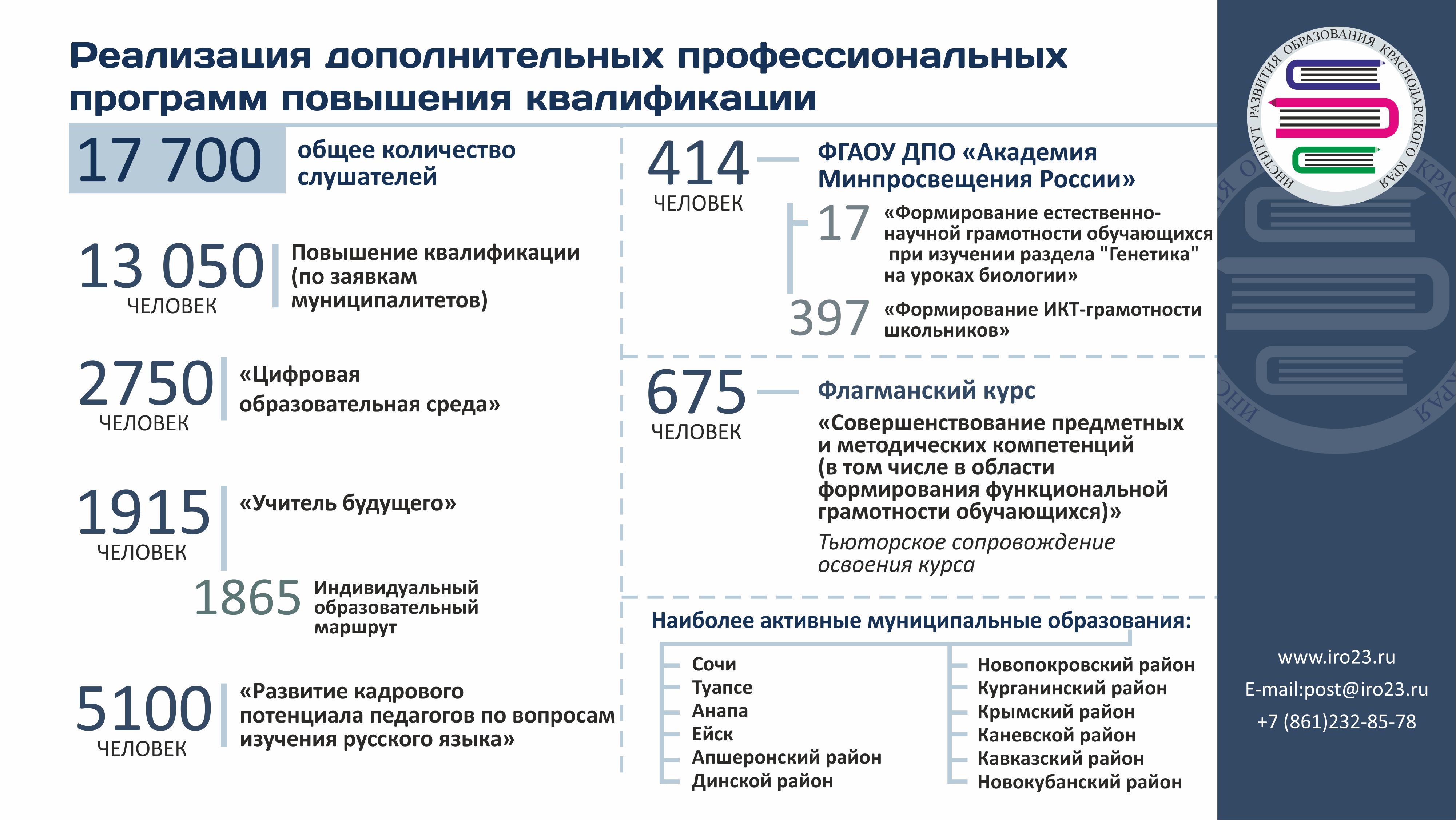 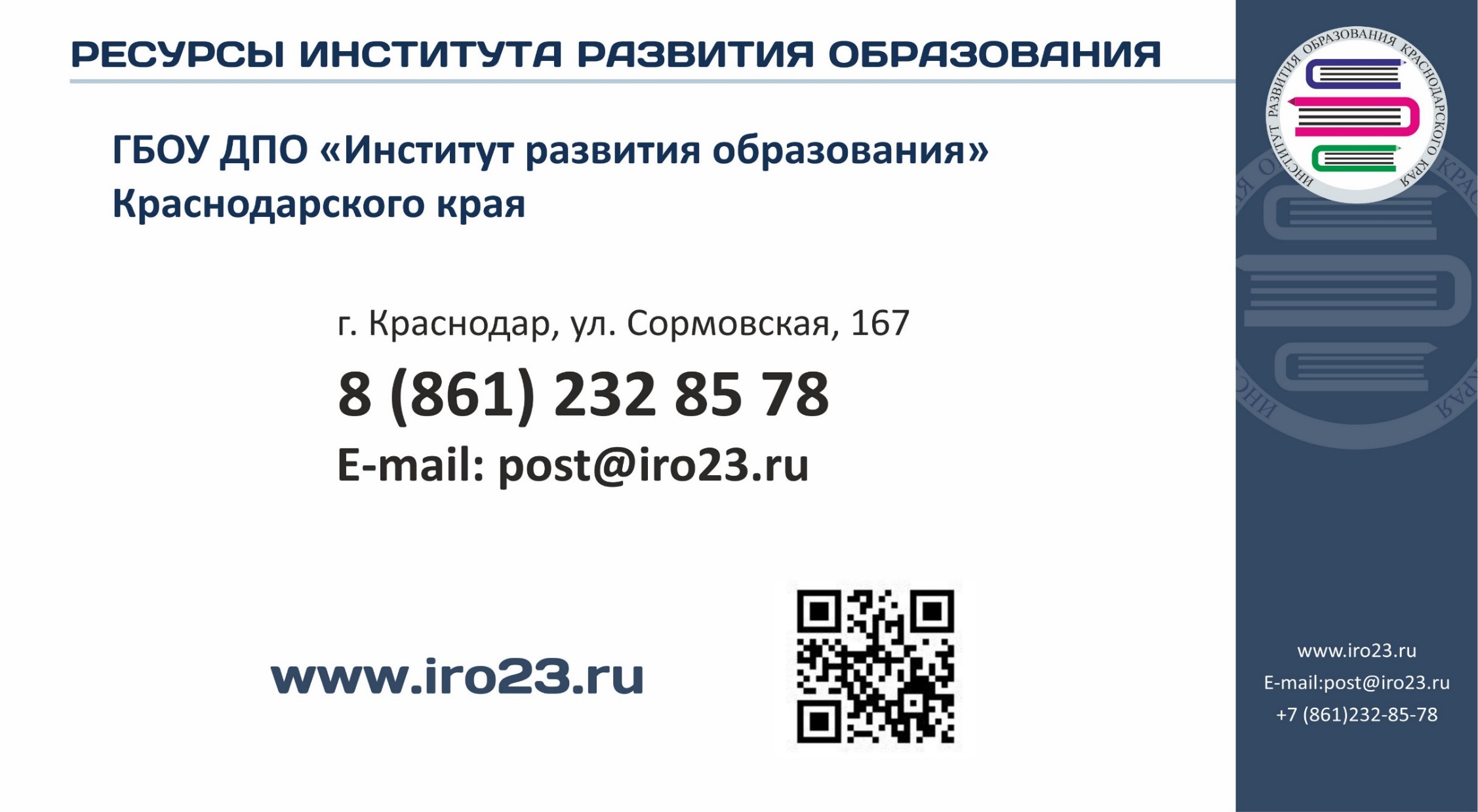